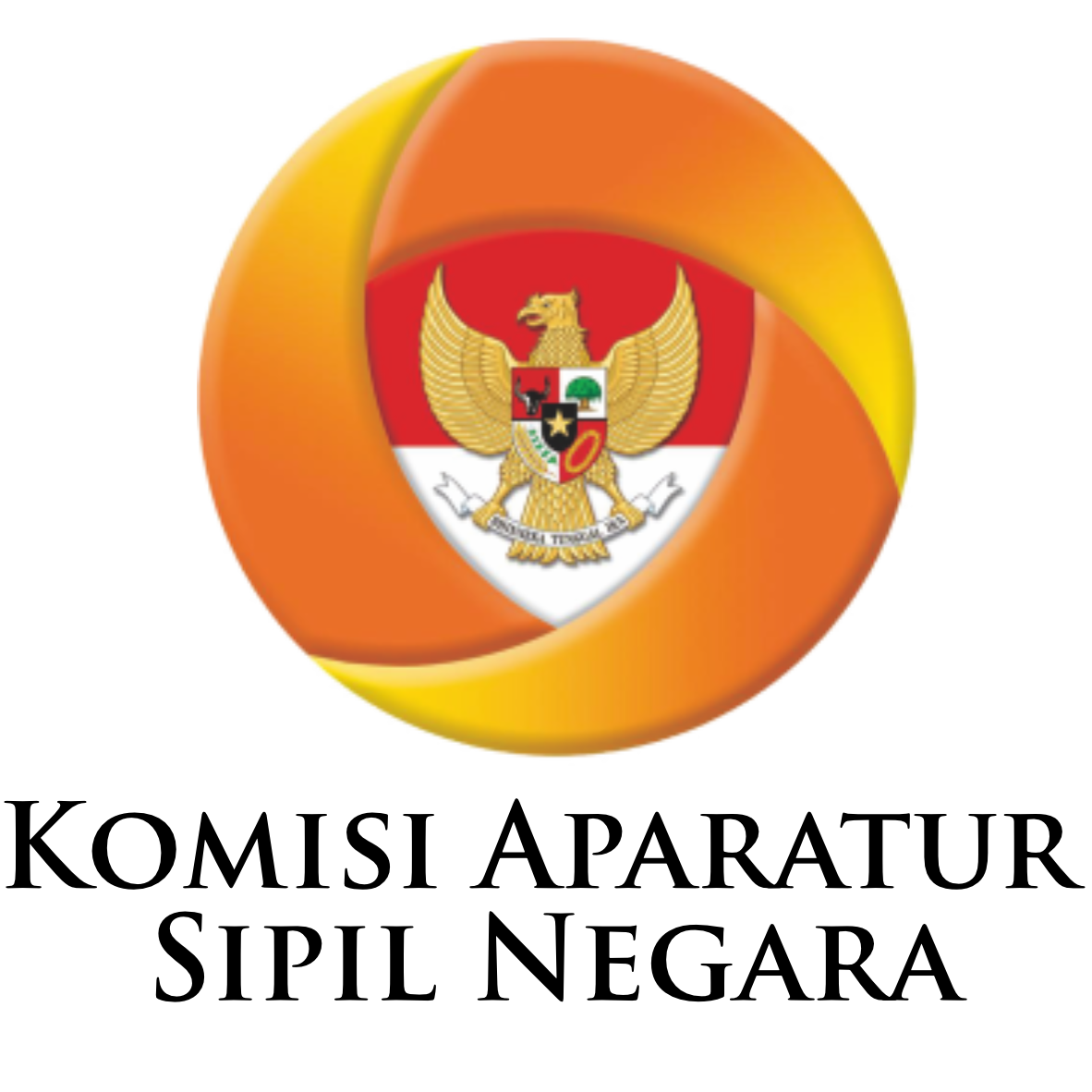 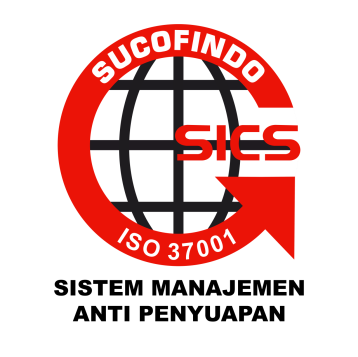 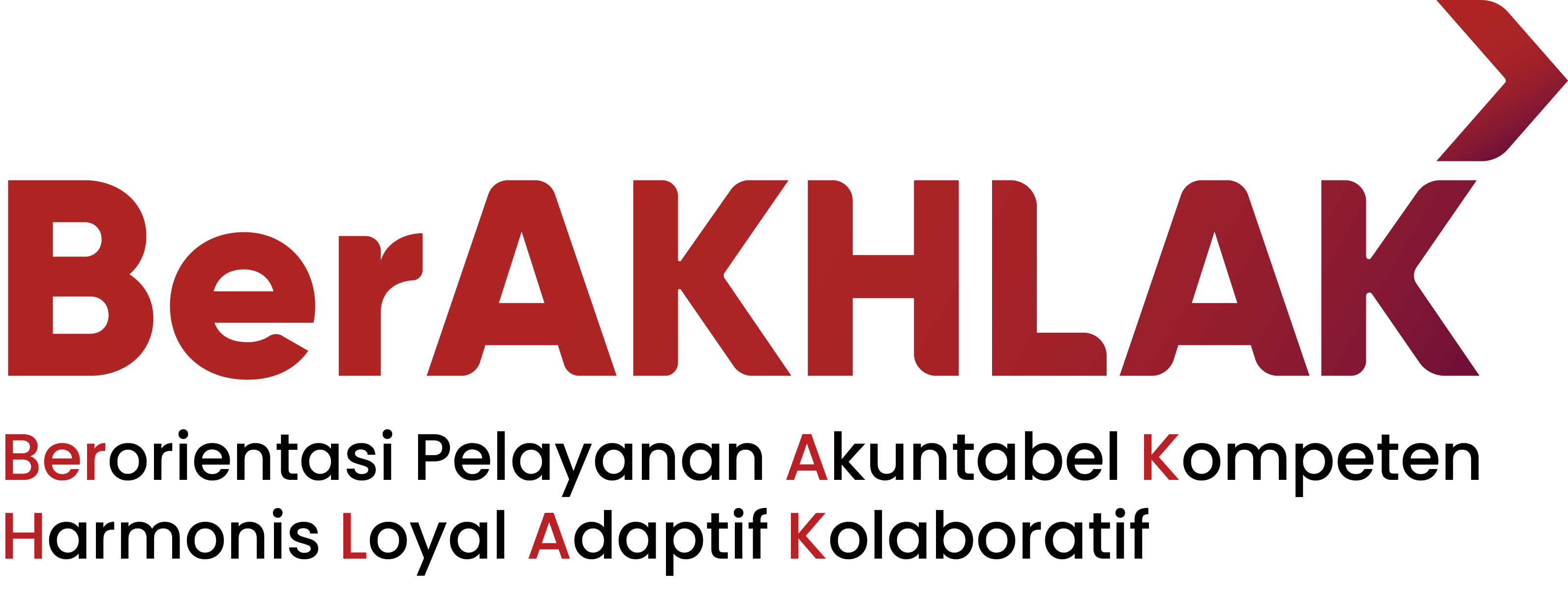 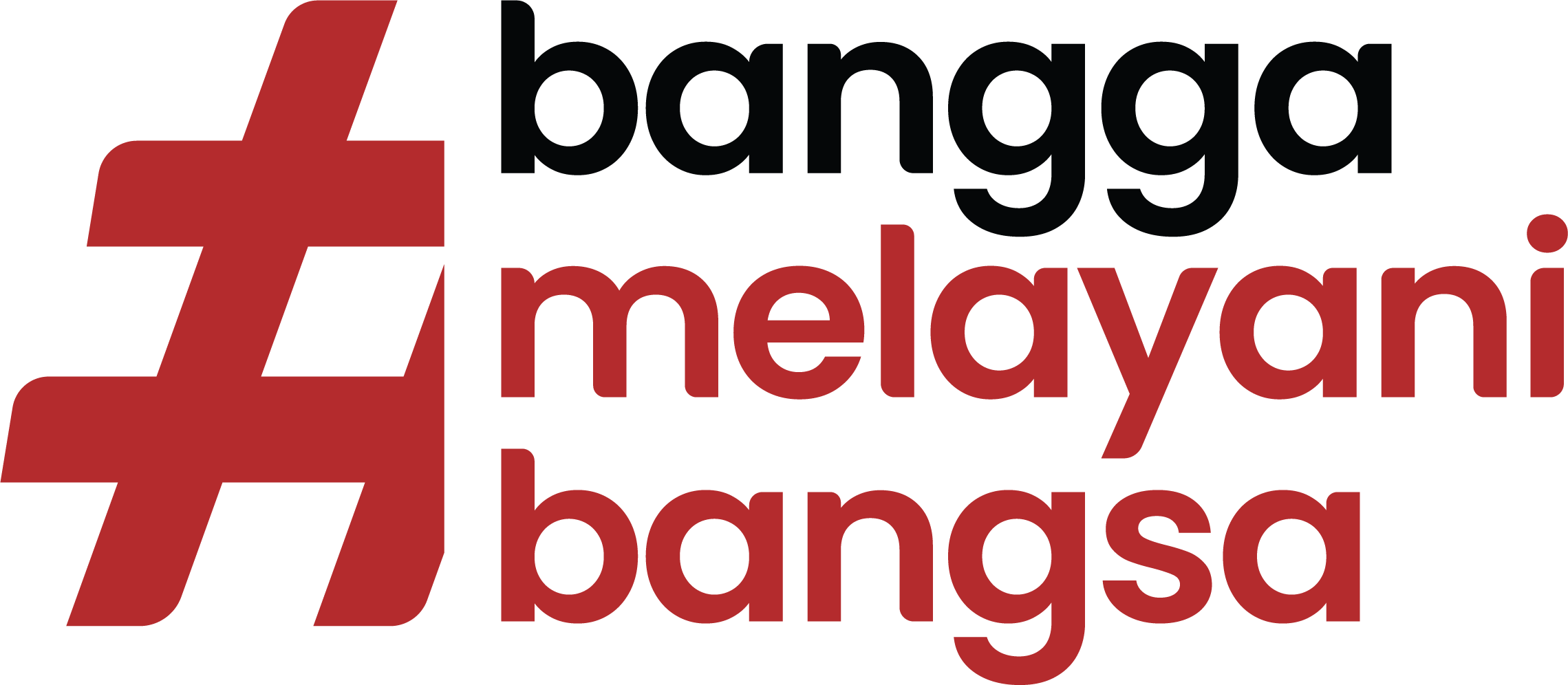 Koordinasi Pencegahan Perilaku ASN dalam Pilpres, Pileg dan Pilkada
Asisten KASN Wilayah 2
Bidang NKK-NET KASN Tahun 2023
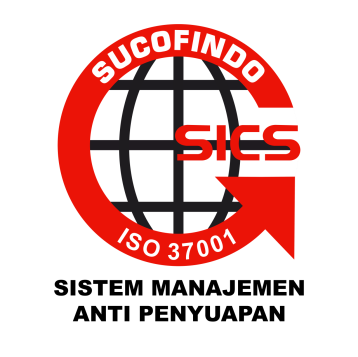 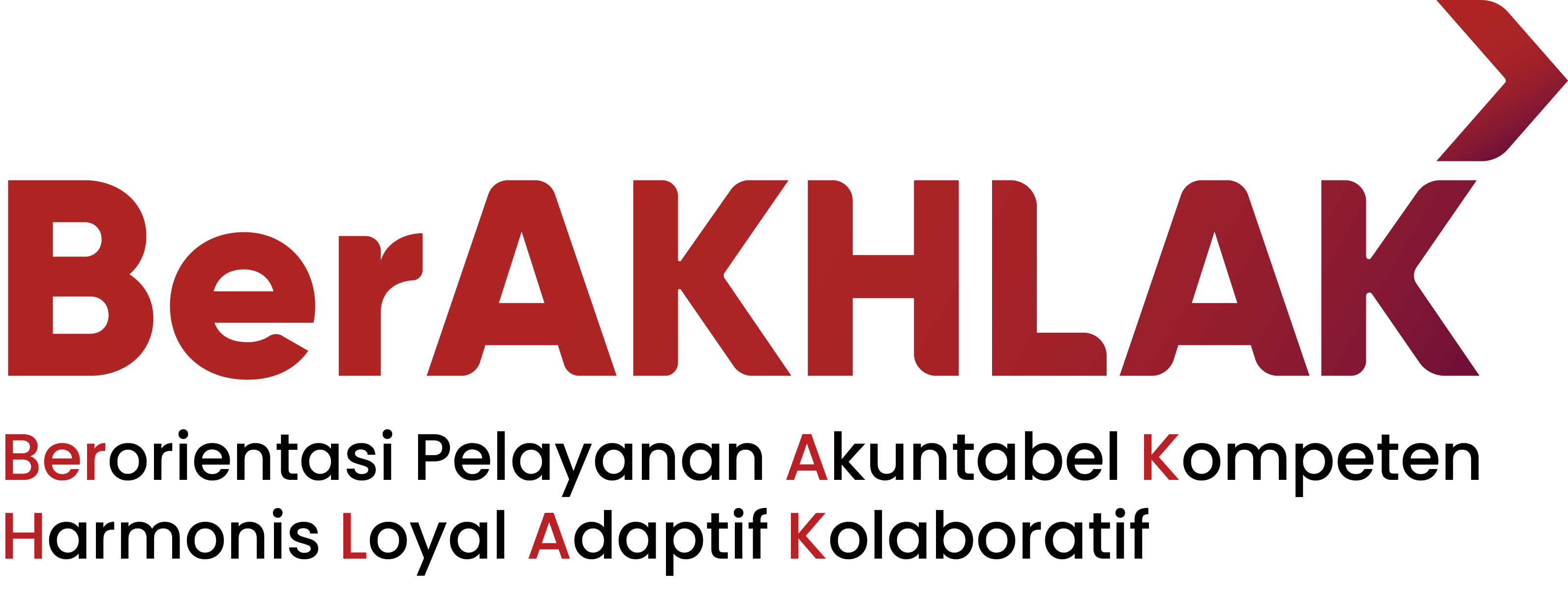 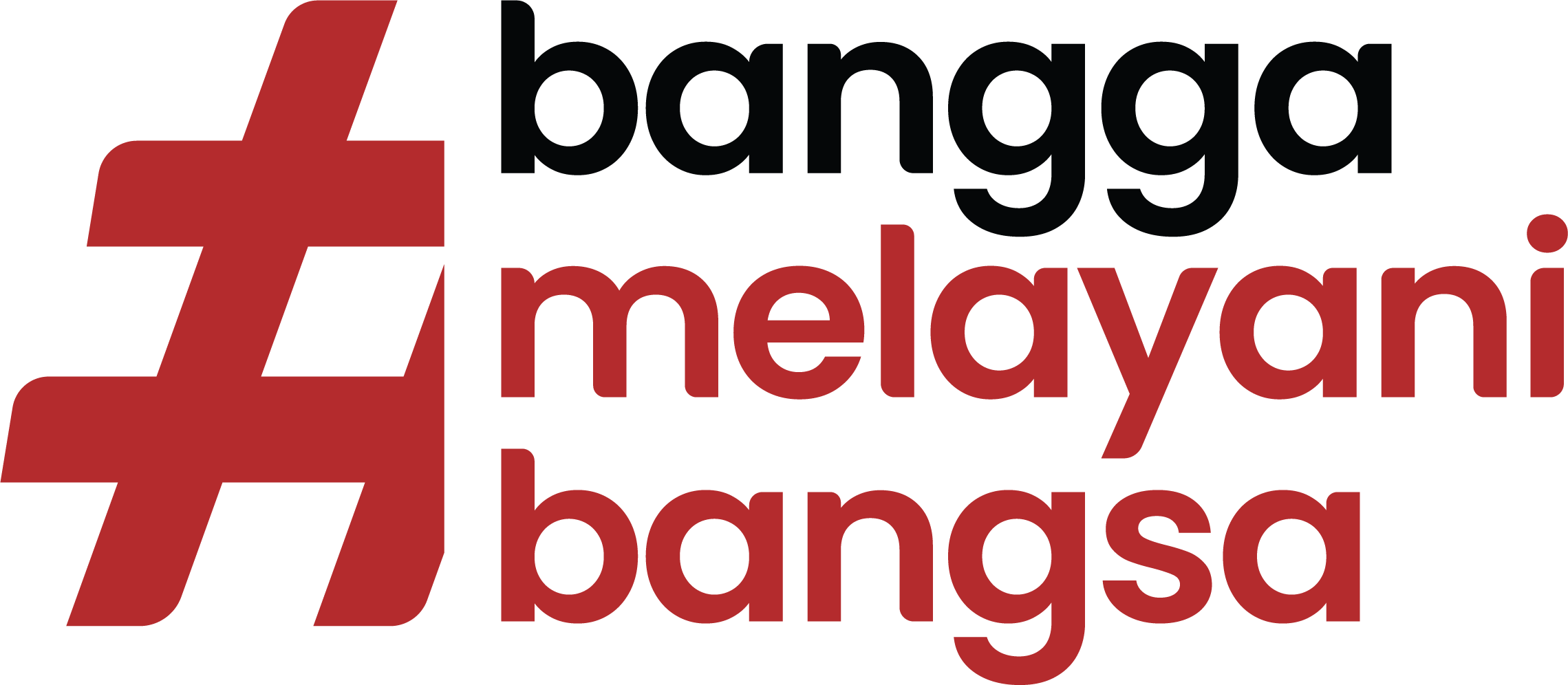 FUNGSI PEGAWAI ASN(PASAL 10 UU No. 5 Tahun 2014)
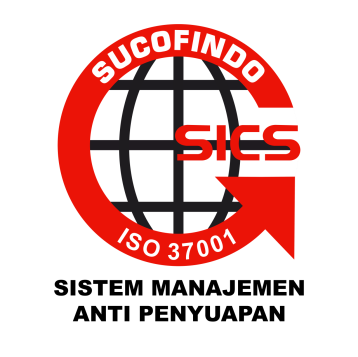 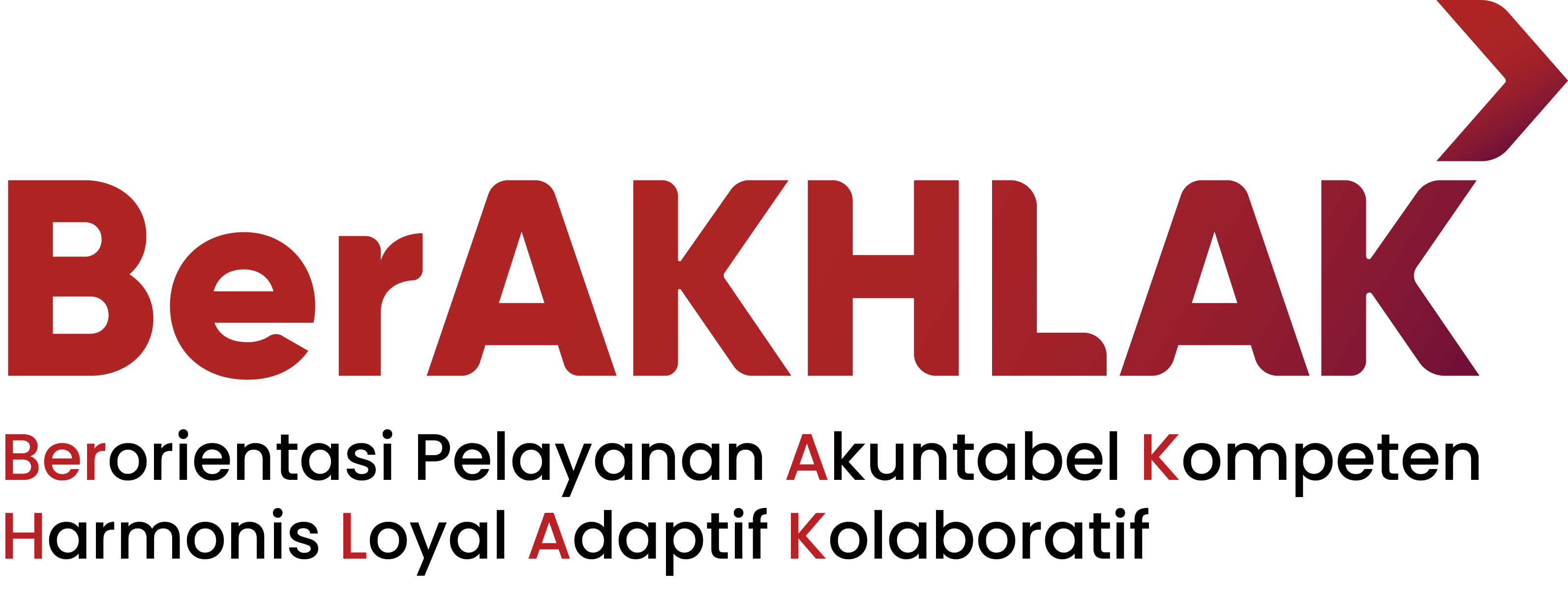 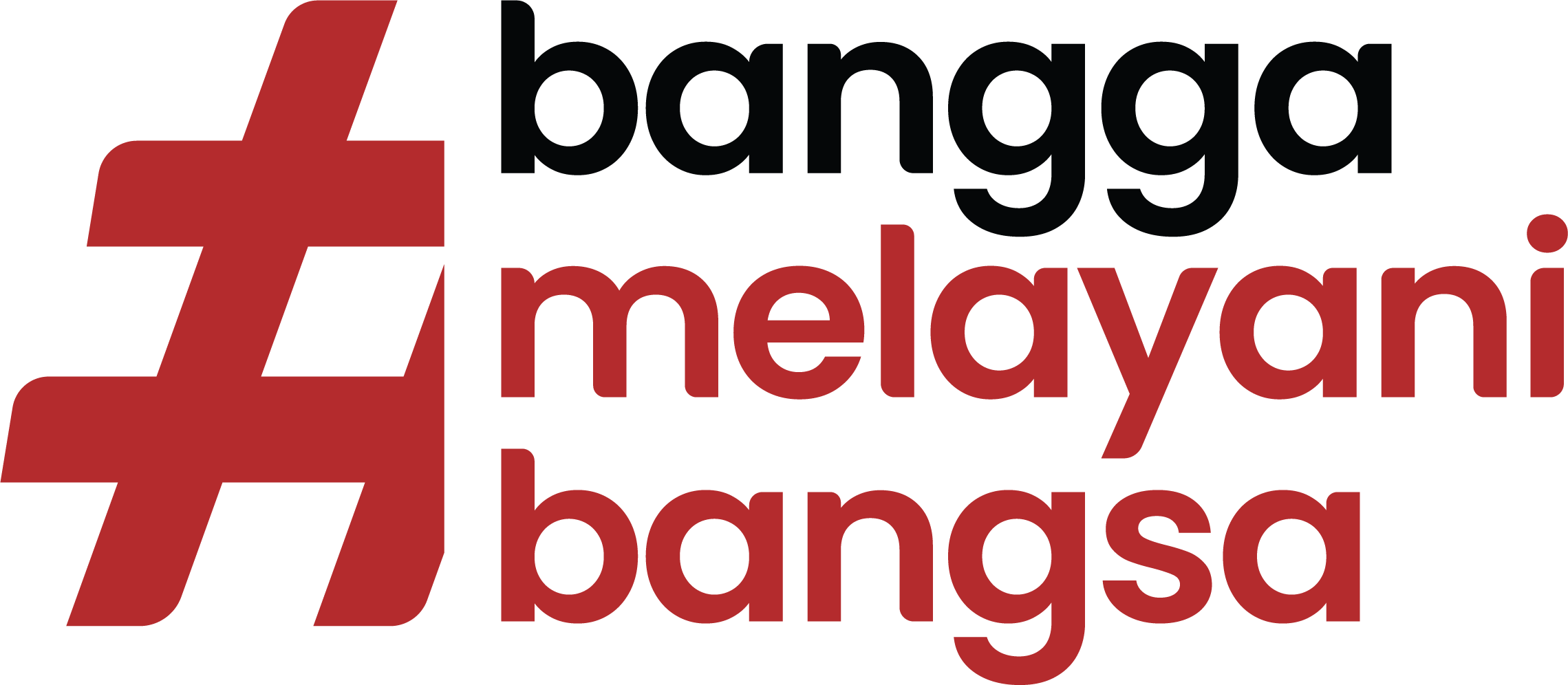 TUGAS PEGAWAI ASN(PASAL 11 UU No. 5 Tahun 2014)
Selalu mencerminkan perilaku yang
Ber-AKHLAK
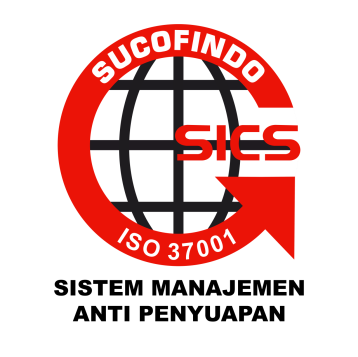 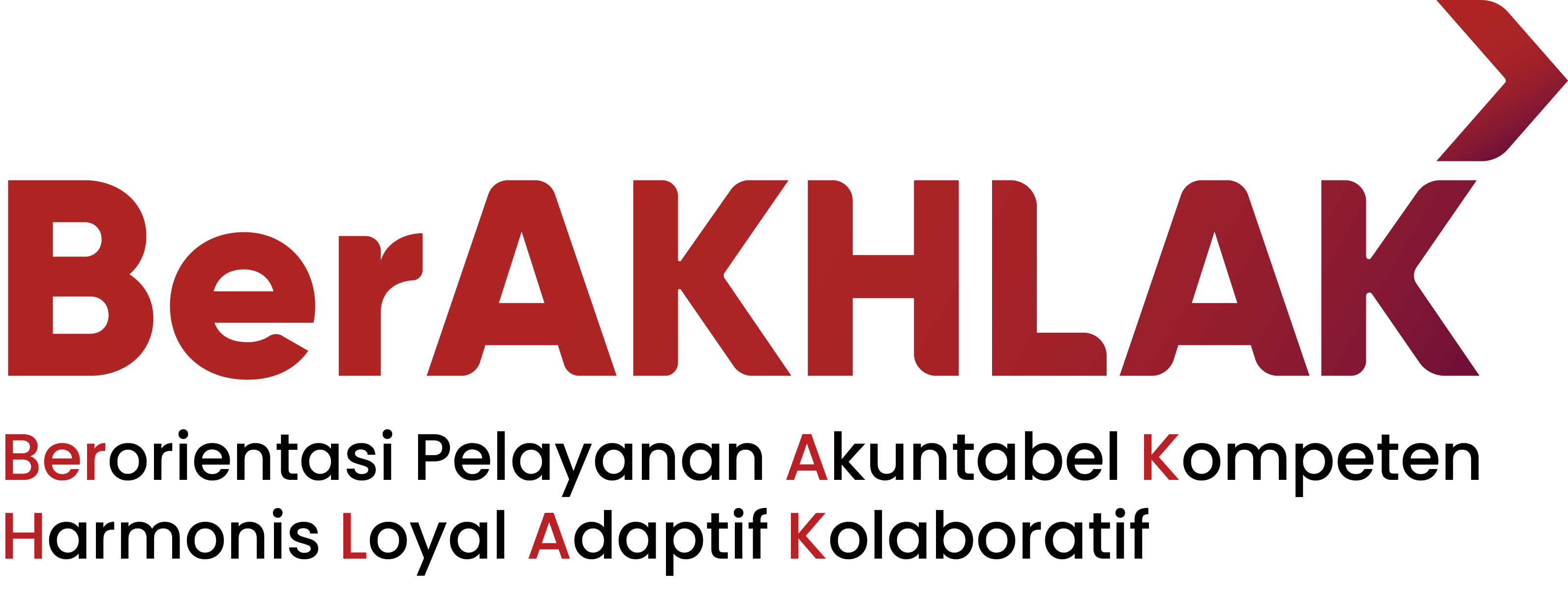 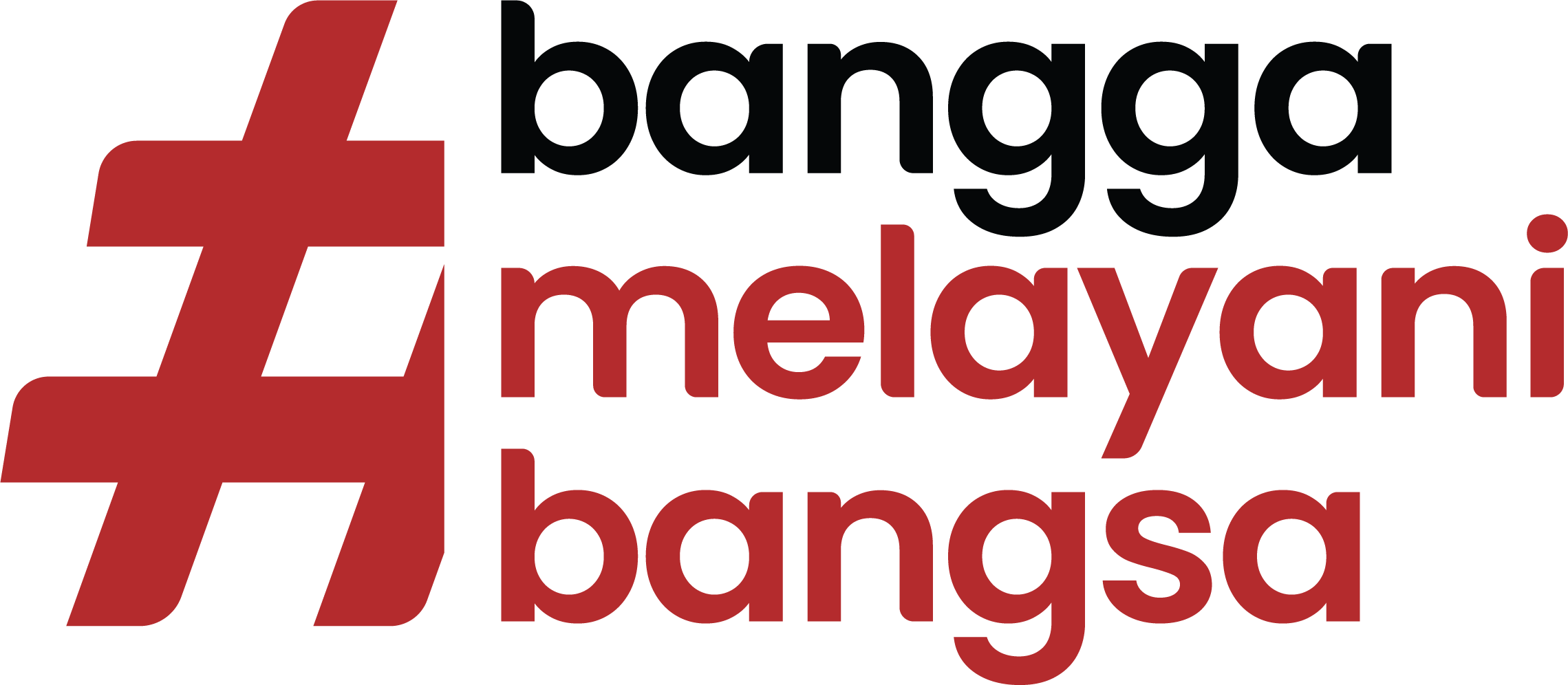 KEDUDUKAN PEGAWAI ASN(PASAL 8 & 9 UU No. 5 Tahun 2014)
Pegawai ASN dilarang menjadi anggota dan/atau pengurus Partai Politik
Pegawai ASN dilarang menjadi anggota dan/atau pengurus Ormas yang berafiliasi ke Partai Politik
Pegawai ASN dilarang menunjukkkan keberpihakan kepada para peserta Pemilu dan Pilkada kepada masyarakat
Pegawai ASN harus mematuhi Peraturan Perundang-Undangan
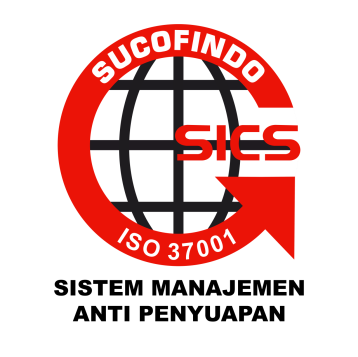 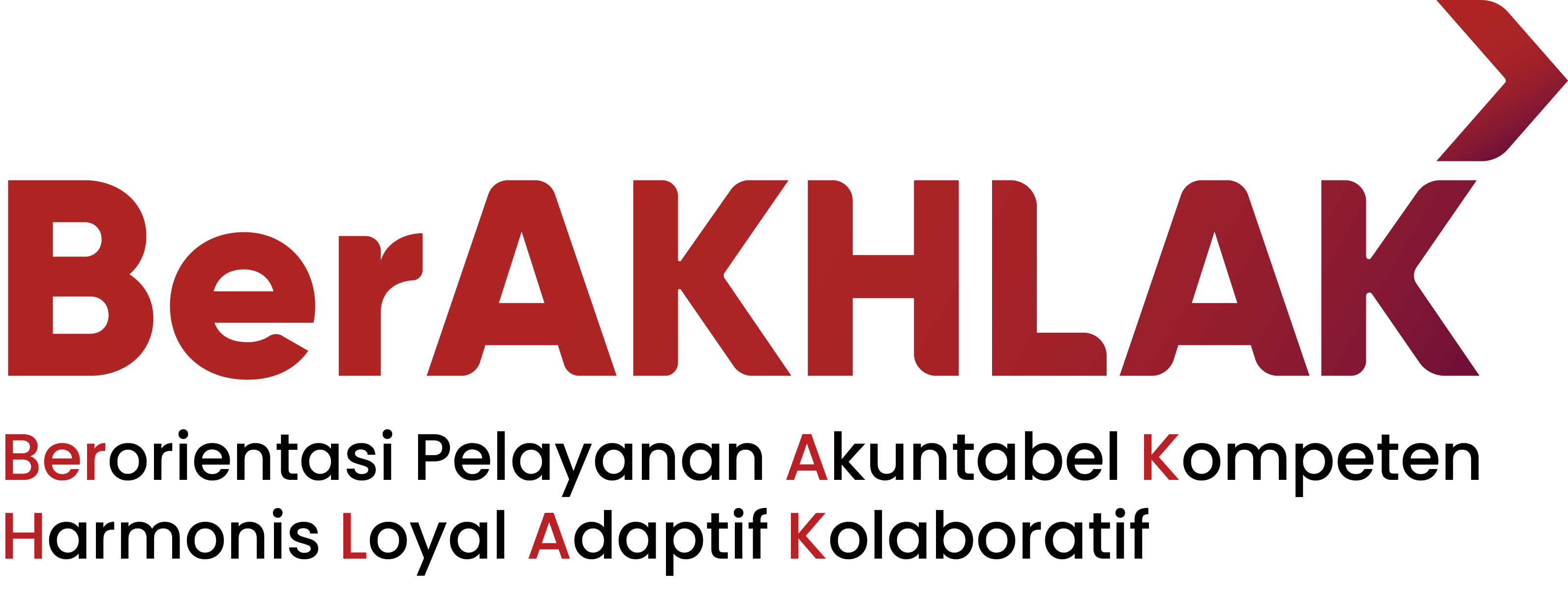 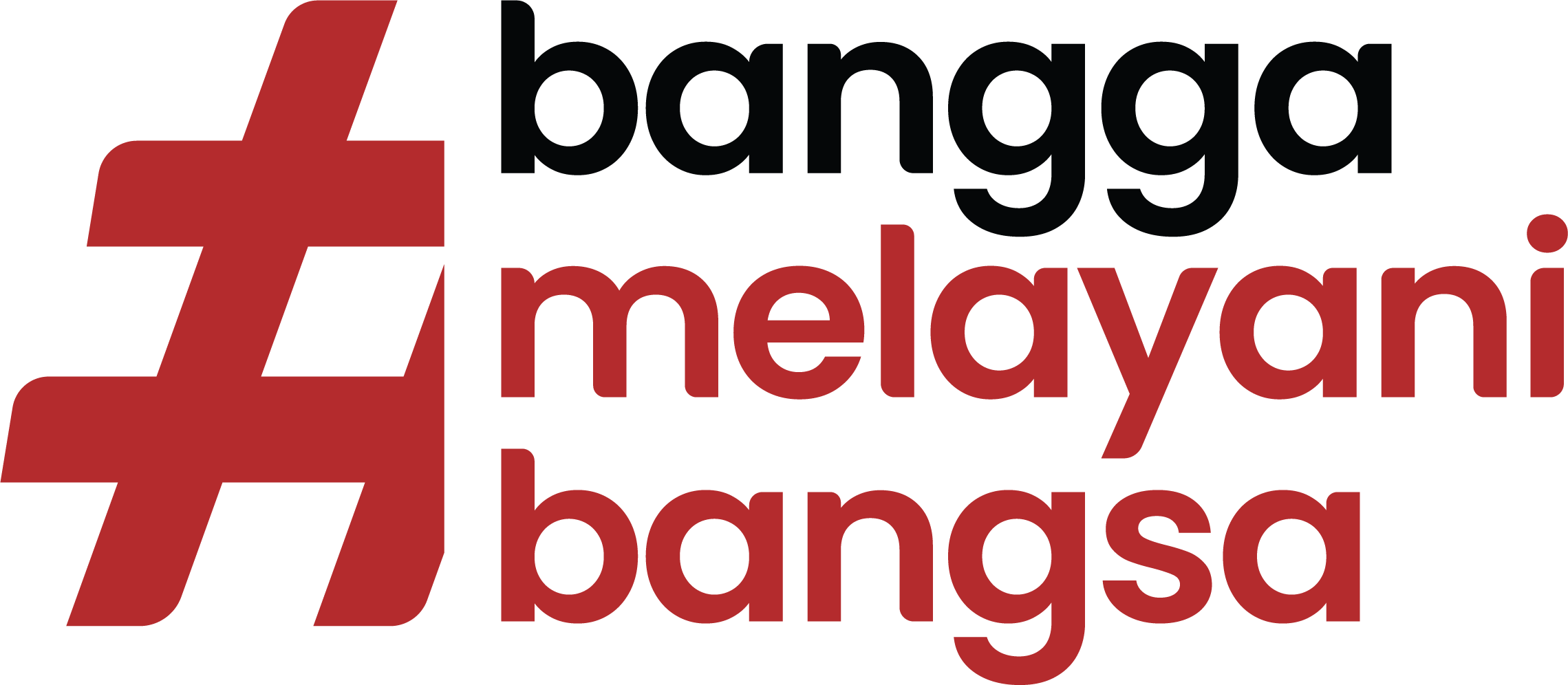 TUGAS DAN FUNGSI KASN
Undang-Undang No. 5 Tahun 2014 tentang Aparatur Sipil Negara
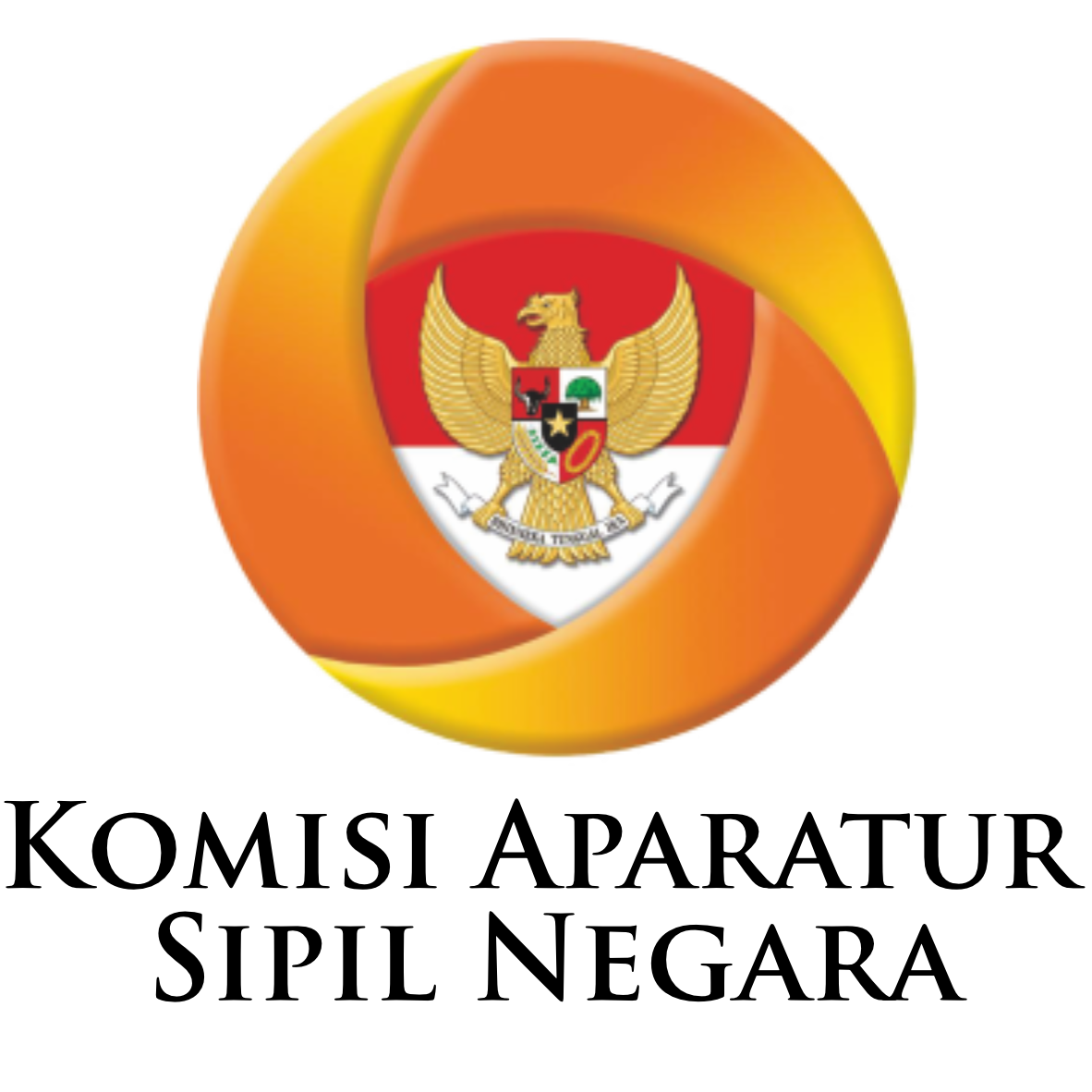 Pasal 31 ayat (1) huruf a
KASN bertugas: 
a. menjaga netralitas Pegawai ASN
Pasal 30:
KASN berfungsi mengawasi pelaksanaan norma dasar, kode etik dan kode perilaku ASN, serta penerapan Sistem Merit dalam kebijakan dan Manajemen ASN pada Instansi Pemerintah.
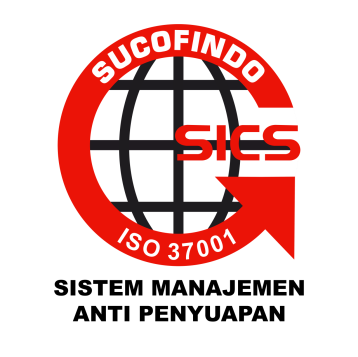 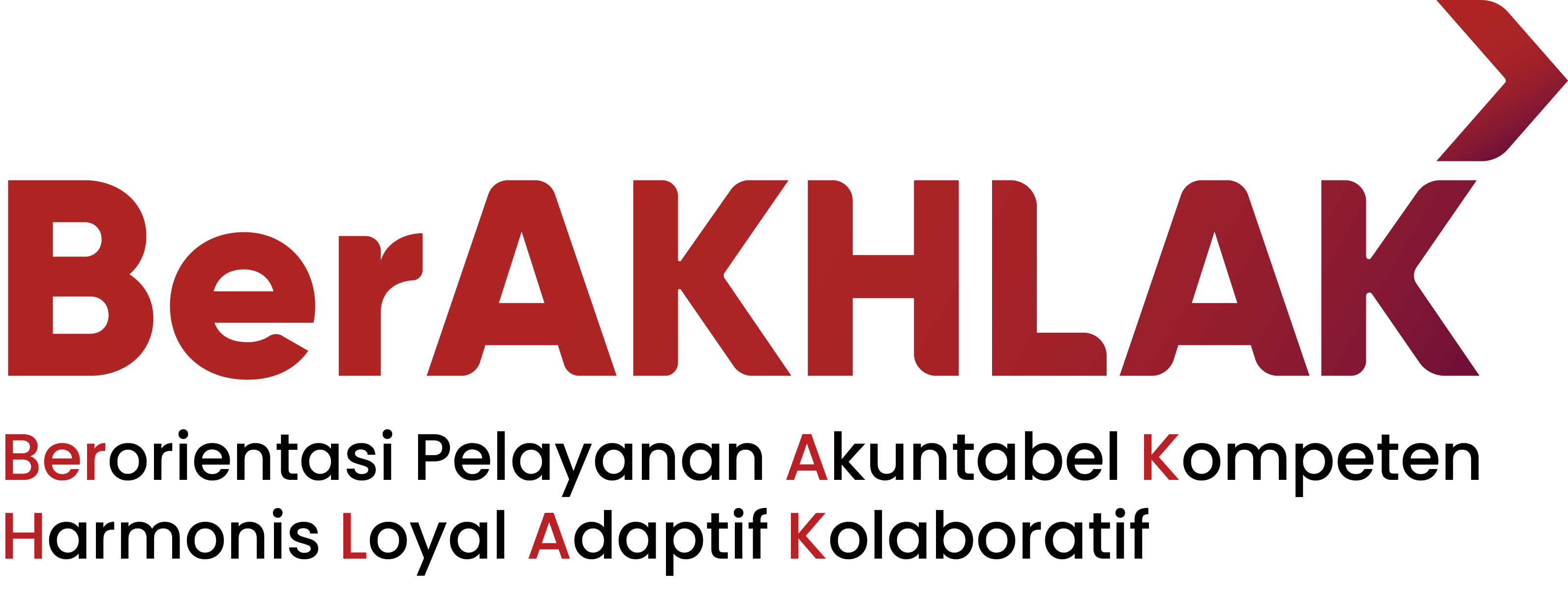 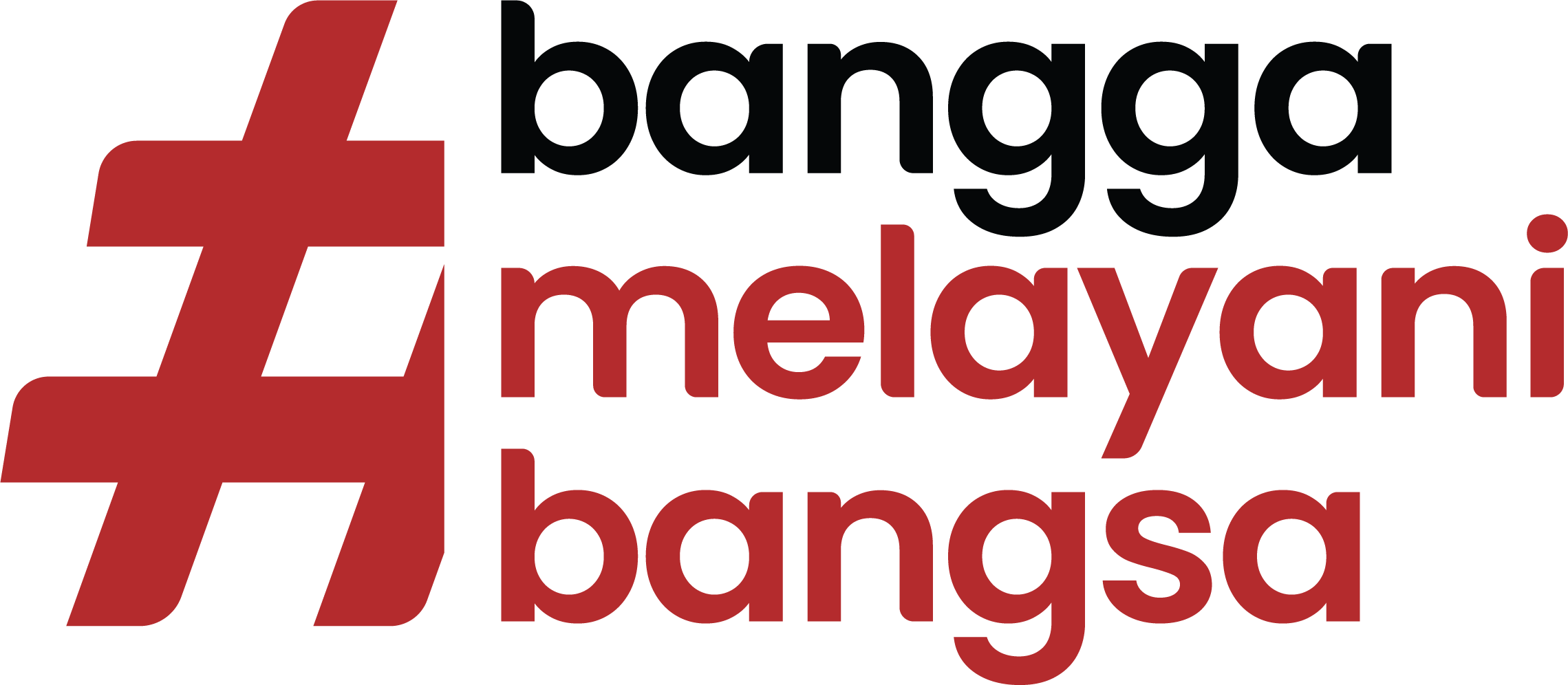 KETENTUAN PERATURAN PERUNDANG-UNDANGAN TENTANG NETRALITAS ASN
Undang-Undang No. 5 Tahun 2014
tentang Aparatur Sipil Negara

Pasal 2 huruf f
Penyelenggaraan kebijakan dan Manajemen ASN berdasarkan pada asas: f. netralitas;
Penjelasan Pasal 2 huruf f
Yang dimaksud dengan “asas netralitas” adalah bahwa setiap Pegawai ASN tidak berpihak dari segala bentuk pengaruh manapun dan tidak memihak kepada kepentingan siapapun.
Pasal 9 ayat (2)
Pegawai ASN harus bebas dari pengaruh dan intervensi semua golongan dan partai politik.
Pasal 87 ayat (4) huruf c
PNS diberhentikan tidak dengan hormat karena menjadi anggota dan/atau pengurus partai politik
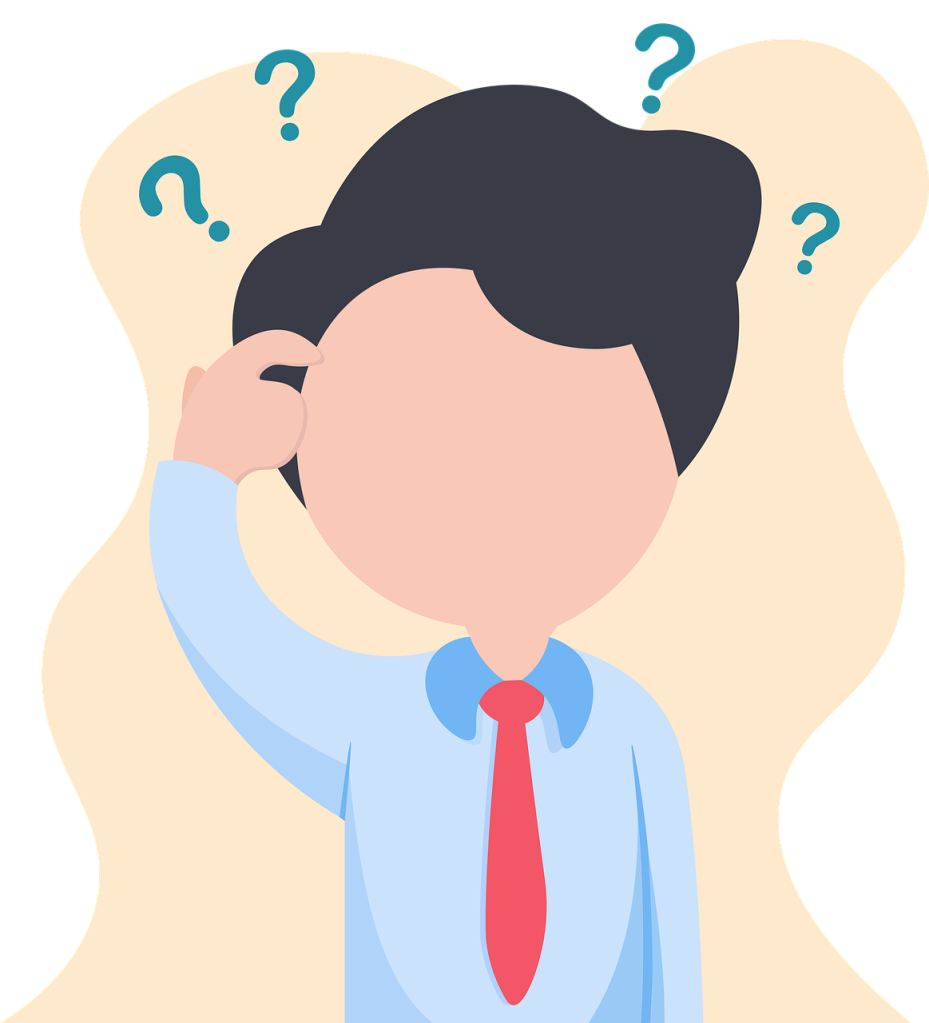 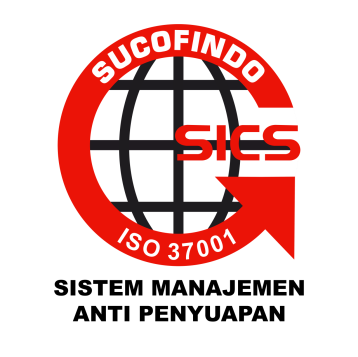 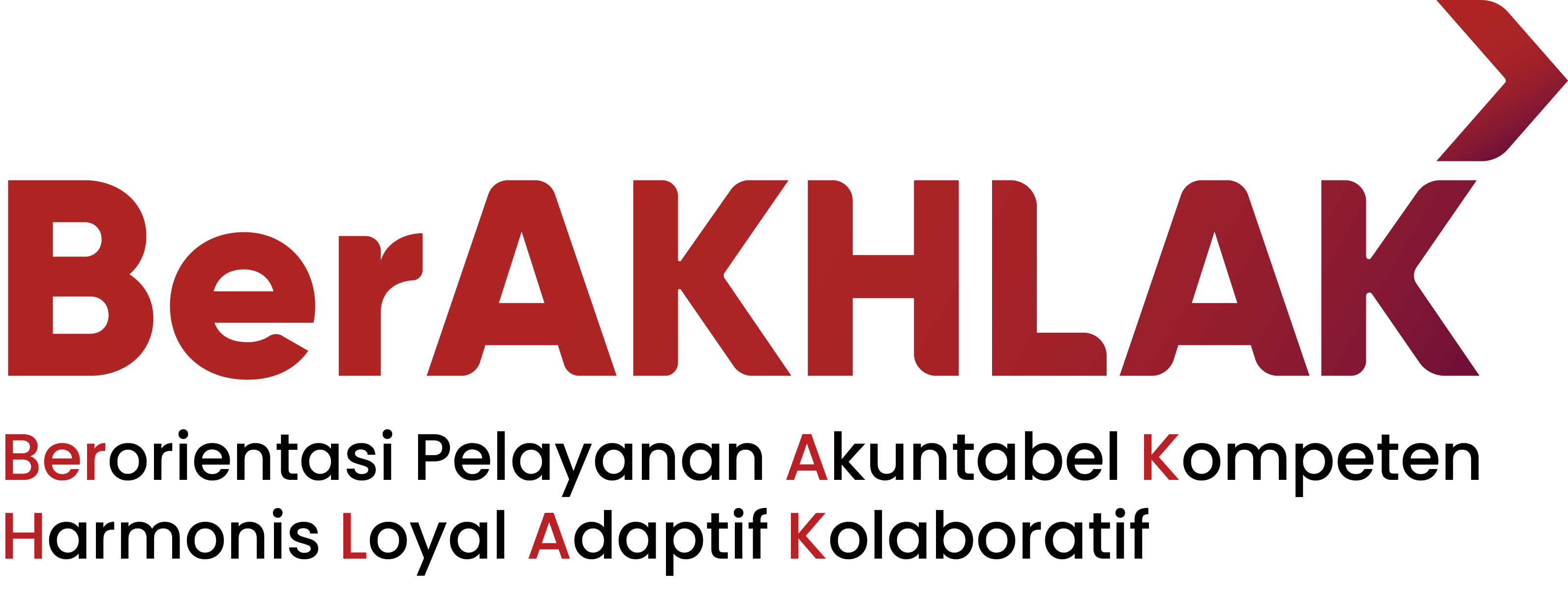 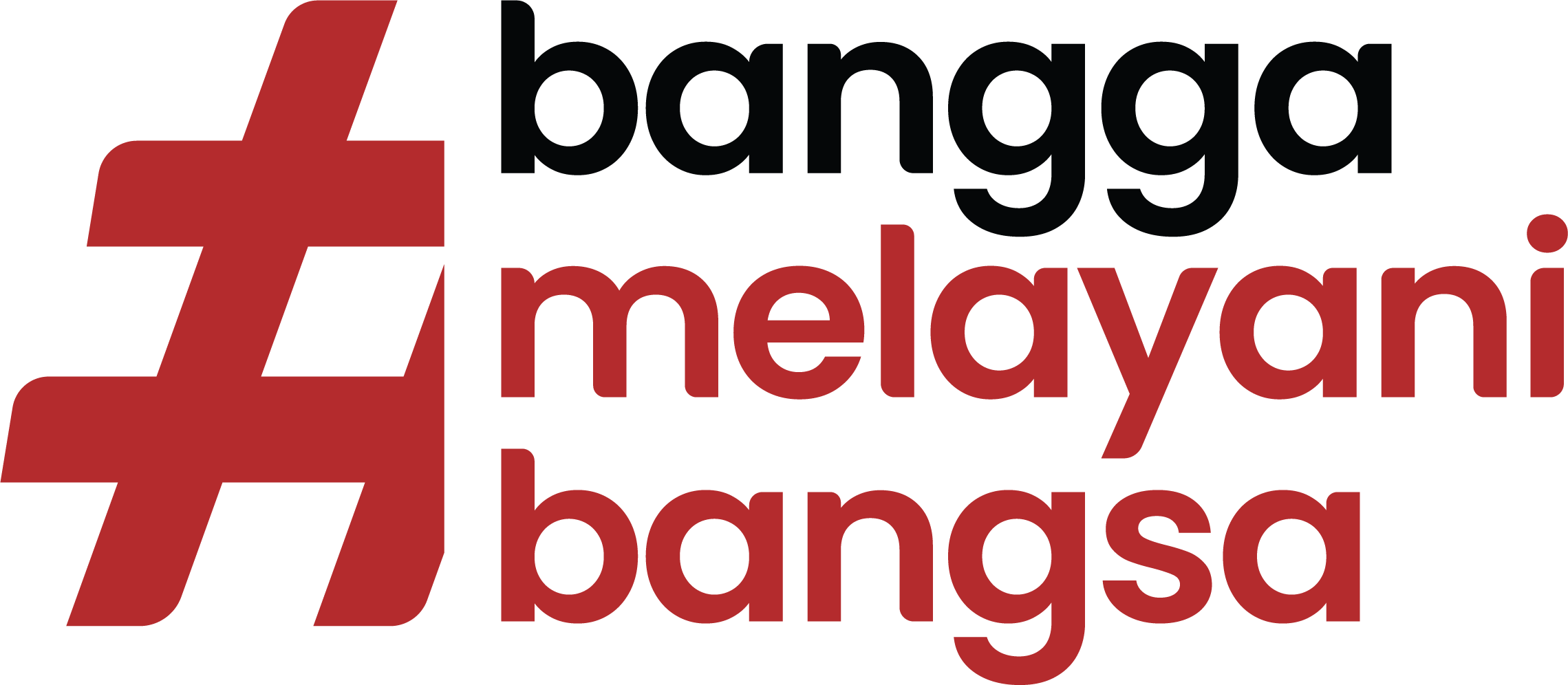 KETENTUAN PERATURAN PERUNDANG-UNDANGANTENTANG NETRALITAS ASN
Peraturan Pemerintah Nomor 94 Tahun 2021 tentang Disiplin PNS, Pasal 5 huruf n
PNS dilarang memberikan dukungan kepada calon Presiden/Wakil Presiden, calon Kepala Daerah/Wakil Kepala Daerah, calon anggota Dewan Perwakilan Rakyat, calon anggota Dewan Perwakilan Daerah, atau calon anggota Dewan Perwakilan Rakyat Daerah dengan cara:
ikut kampanye; (Hadir untuk mendengar, menyimak visi-misi, dan program yang ditawarkan peserta pemilu, tanpa menggunakan atribut partai atau atribut PNS)
menjadi peserta kampanye dengan menggunakan atribut partai atau atribut PNS;
sebagai peserta kampanye dengan mengerahkan PNS lain;
sebagai peserta kampanye dengan menggunakan fasilitas negara; 
membuat keputusan dan/atau tindakan yang menguntungkan atau merugikan salah satu pasangan calon sebelum, selama, dan sesudah masa kampanye;
mengadakan kegiatan yang mengarah kepada keberpihakan terhadap pasangan calon yang menjadi peserta pemilu sebelum, selarna, dan sesudah masa kampanye meliputi pertemuan, ajakan, himbauan, seruan, atau pemberian barang kepada PNS dalam lingkungan unit kerjanya, anggota keluarga, dan masyarakat; dan/ atau 
memberikan surat dukungan disertai fotokopi Kartu Tanda Penduduk atau Surat Keterangan Tanda Penduduk
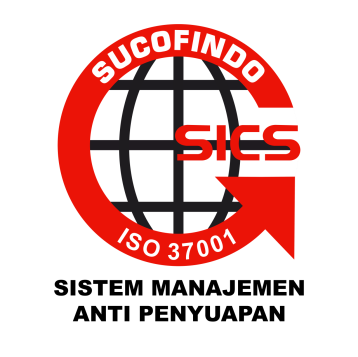 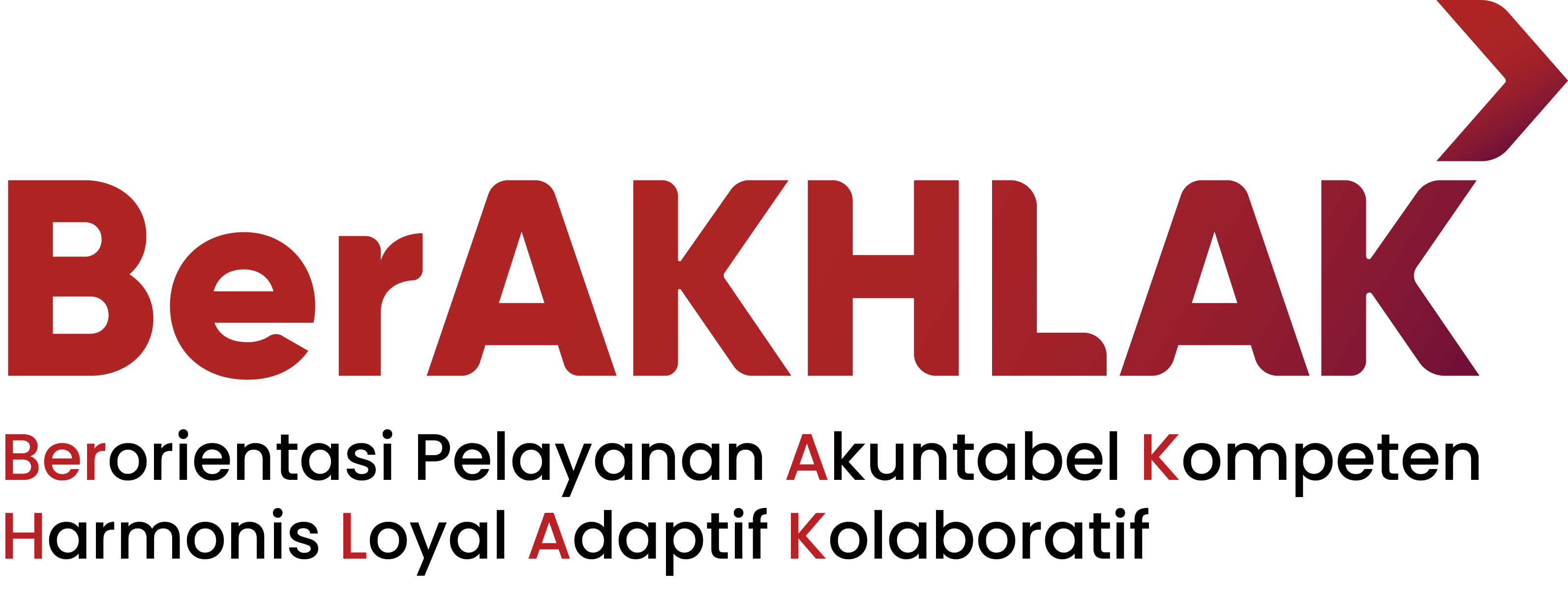 PERILAKU ASN SEBELUM DAN SELAMA PENDAFTARAN BAKAL CALON LEGISLATIF (DPR & DPRD)
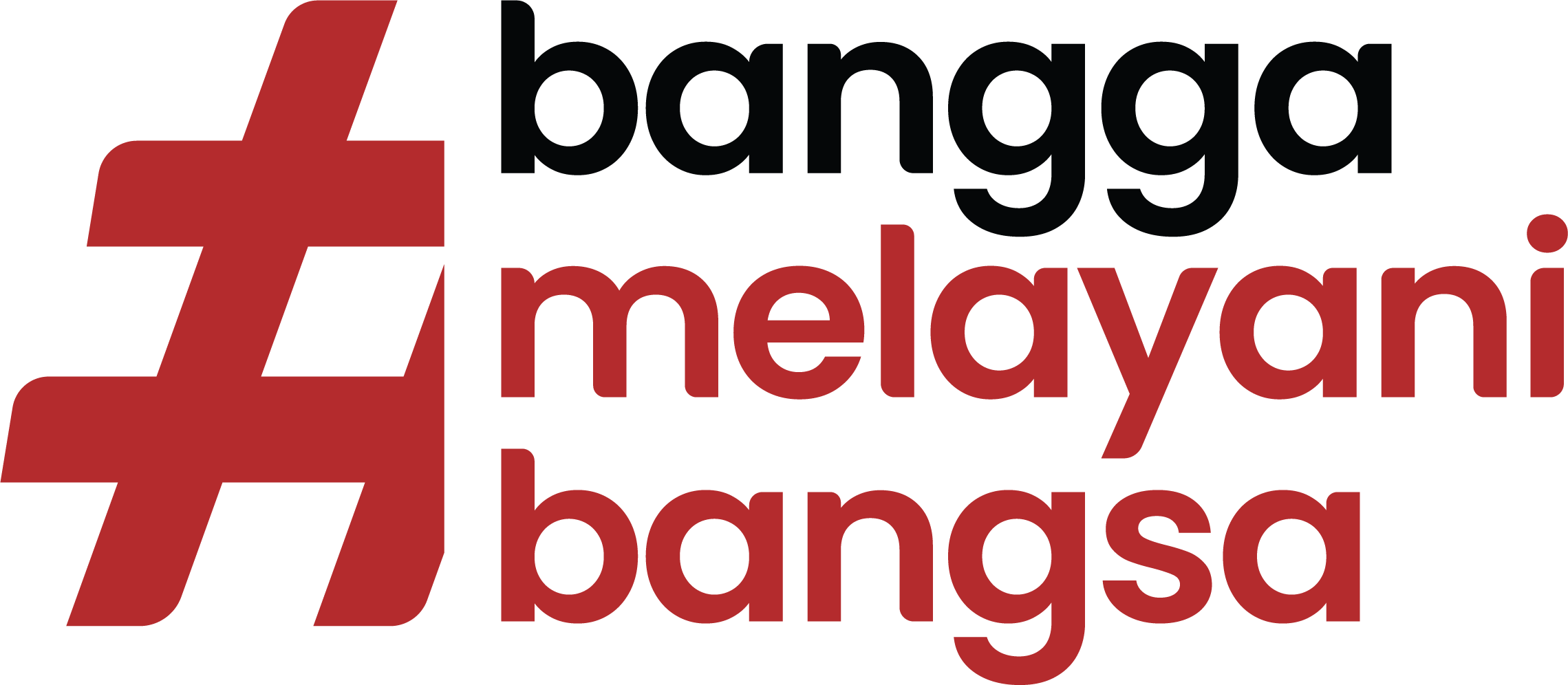 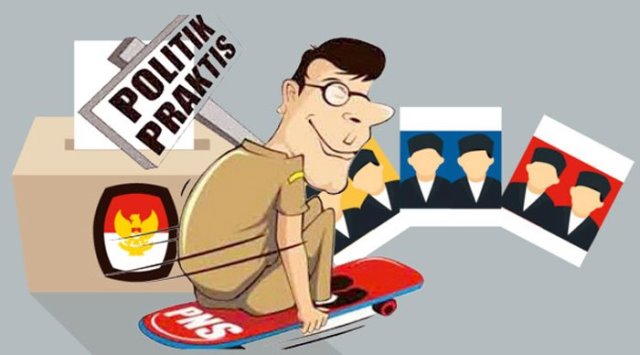 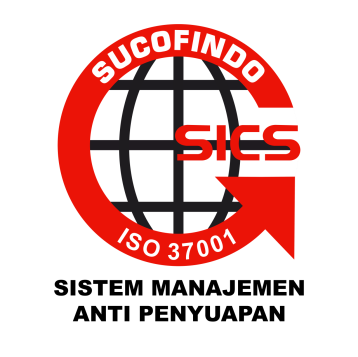 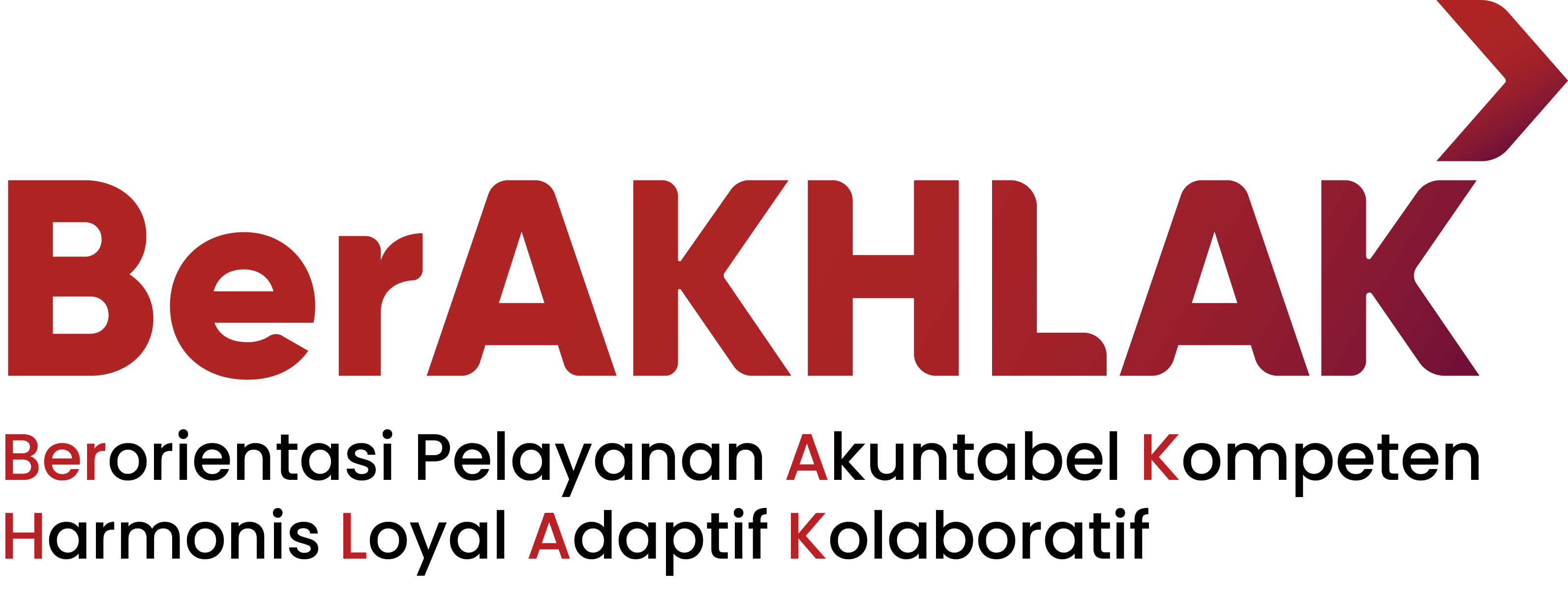 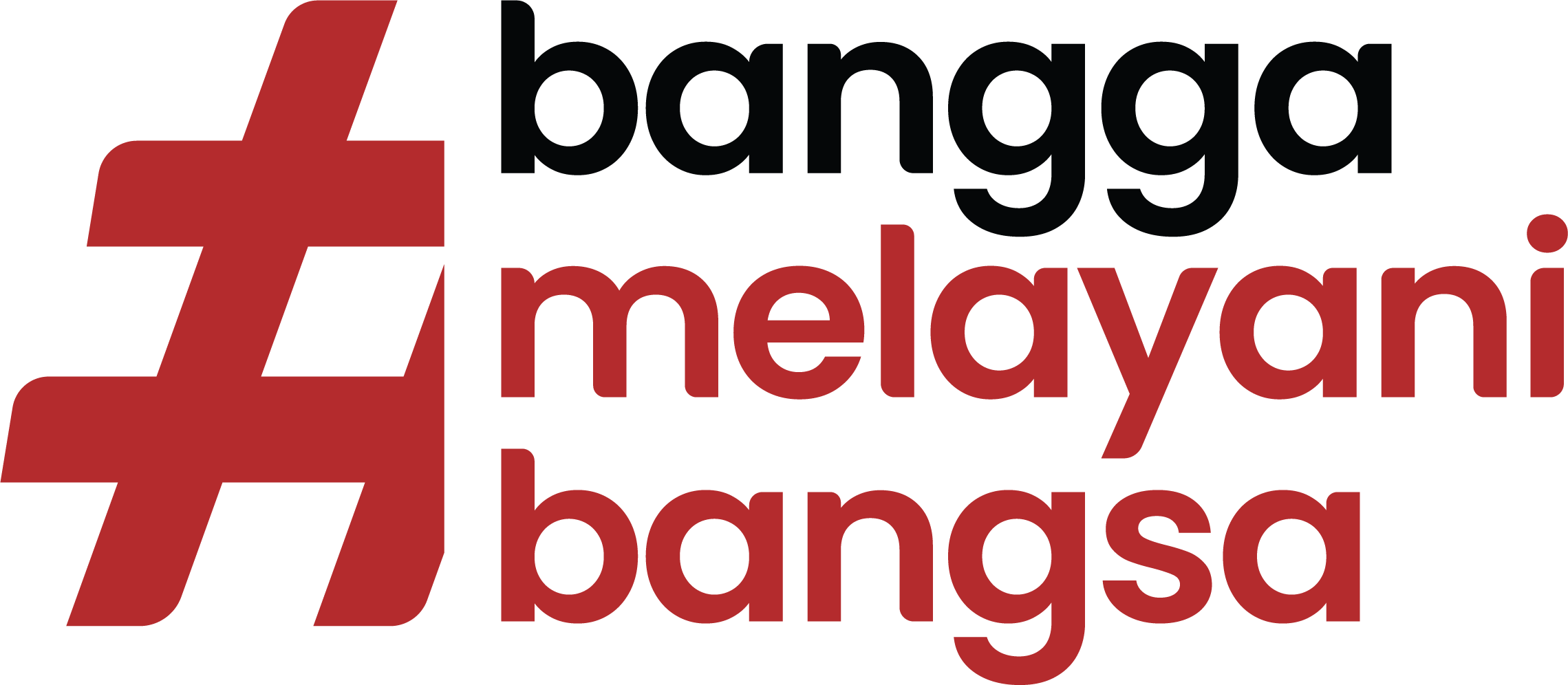 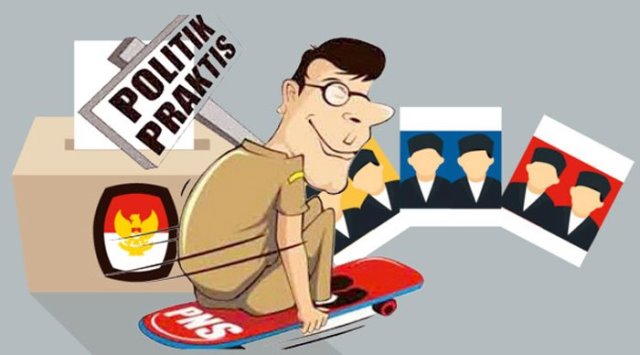 PERILAKU ASNSEBELUM, SELAMA DAN SETELAH               PILKADA TH. 2020
Memasang spanduk/baliho yang mempromosikan dirinya atau orang lain sebagai bakal calon/calon calon  Kepala Daerah/Wakil Kepala Daerah;  83 ORANG
Mendaftarkan diri ke partai politik  bakal calon Kepala Daerah/ Wakil Kepala Daerah; 118 ORANG
Menghadiri deklarasi pasangan bakal calon/calon Kepala Daerah/Wakil Kepala daerah; 221 ORANG
Kampanye/sosialisasi di media sosial (posting, comment, share, like) pasangan bakal calon/calon Kepala Daerah/Wakil Kepala Daerah; 614 ORANG
Melakukan foto bersama bakal calon/pasangan calon  Kepala Daerah/Wakil Kepala daerah dengan mengikuti simbol gerakan tangan/gerakan keberpihakan; 255 ORANG
Menjadi pembicara/narasumber dalam kegiatan partai politik, kecuali untuk menjelaskan kebijakan pemerintah yang terkait dengan tugas dan fungsinya atau berkenaan dengan keilmuan yang dimilikinya sepanjang dilakukan dalam rangka tugas kedinasan, disertai surat tugas dari atasan; 2 ORANG
Mendeklarasikan diri sebagai bakal calon/calon  Kepala Daerah/Wakil Kepala Daerah ; 29 ORANG
Mengadakan kegiatan yang mengarah kepada keberpihakan (pertemuan, ajakan, himbauan, seruan, dan pemberian barang) termasuk penggunaan barang yang terkait dengan jabatan atau milik pribadi untuk kepentingan bakal calon atau pasangan calon; 452 ORANG
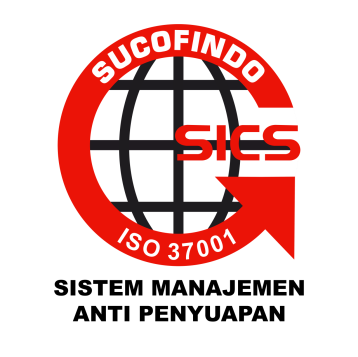 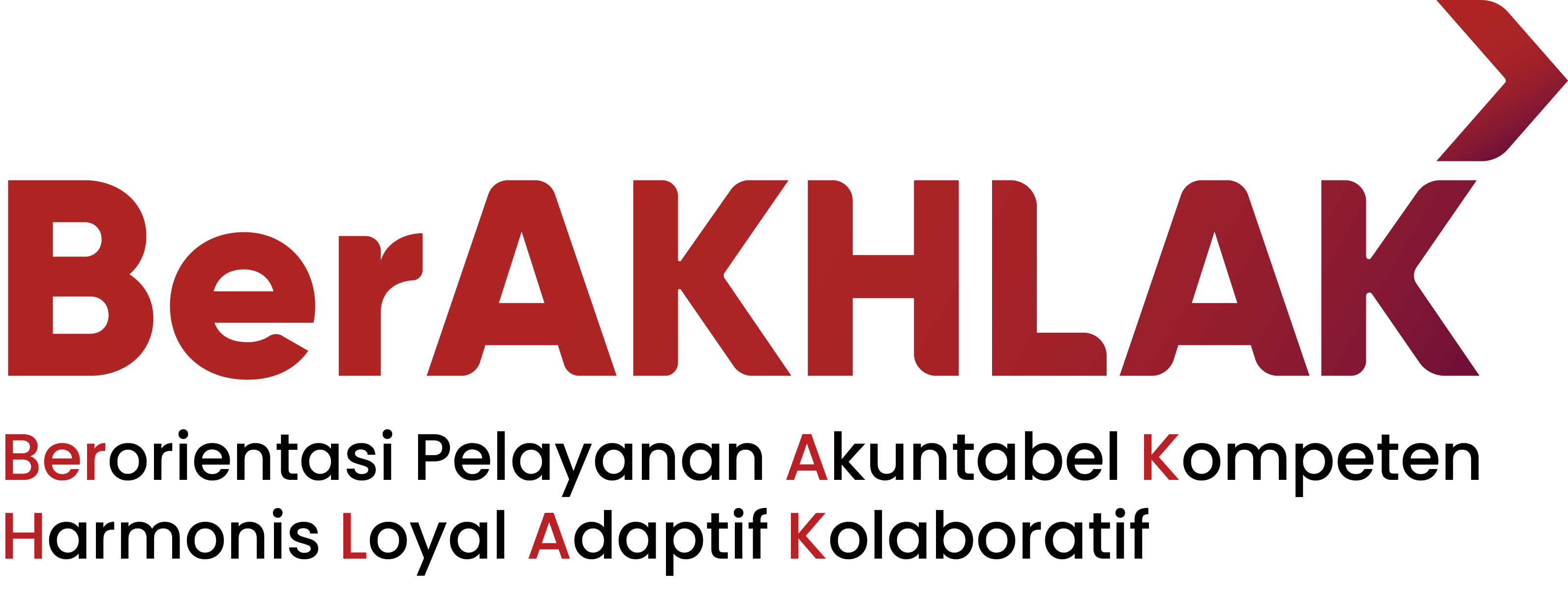 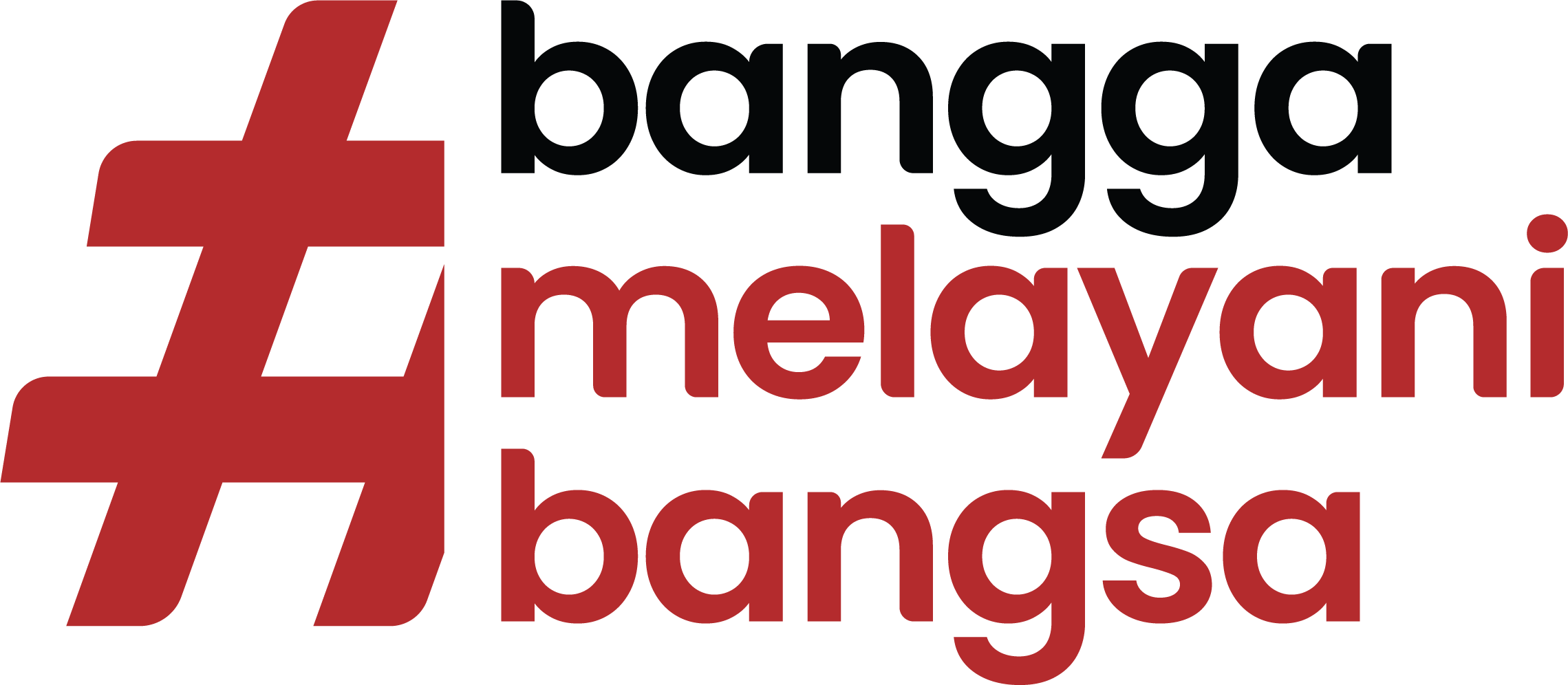 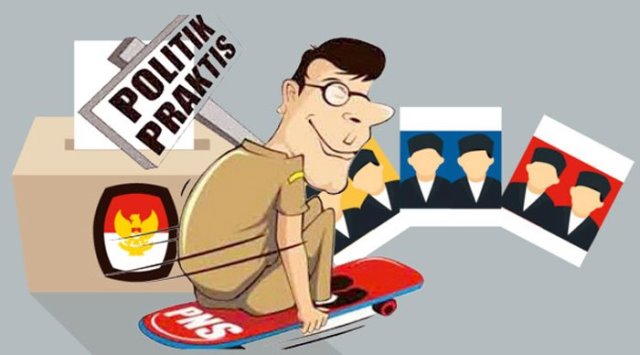 PERILAKU ASNSEBELUM, SELAMA DAN SETELAH PILKADA TH.2020
Ikut sebagai pelaksana sebelum dan sesudah kampanye; 24 ORANG
Menjadi peserta kampanye dengan memakai atribut partai/atribut PNS/tanpa atribut dan mengerahkan PNS atau orang lain; 73 ORANG
Mengikuti kampanye bagi suami atau istri calon Kepala Daerah yang berstatus sebagai Pegawai ASN dan tidak mengambil cuti di luar tanggungan negara; 7 ORANG
Memberikan dukungan ke calon Kepala Daerah (calon independen) dengan memberikan fotokopi Kartu Tanda Penduduk; 13 ORANG
Ikut sebagai peserta kampanye calon Kepala Daerah/ Wakil Kepala Daerah dengan fasilitas Negara; 34 ORANG
Menggunakan fasilitas negara yang terkait dengan jabatan dalam kegiatan kampanye  calon Kepala Daerah/Wakil Kepala Daerah; 3 ORANG
Membuat keputusan yang dapat menguntungkan/ merugikan pasangan calon  Kepala Daerah/Wakil Kepala Daerah selama masa kampanye; 41 ORANG
Menjadi anggota dan/ atau pengurus partai politik;  4 ORANG;
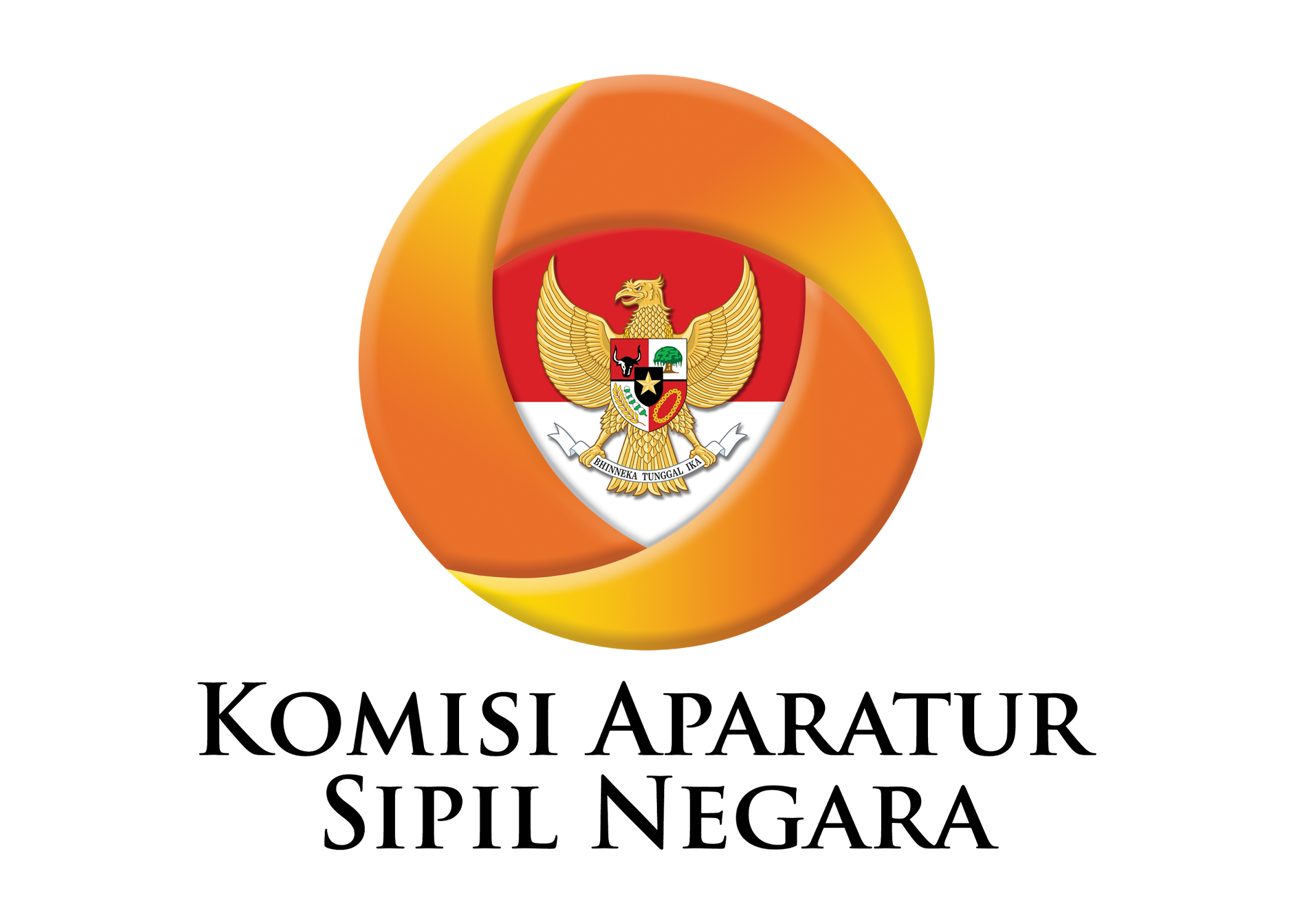 SEBARAN PELANGGARAN NETRALITAS KABUPATEN/KOTA 
DI PROVINSI KALIMANTAN TIMUR PADA PILKADA SERENTAK TAHUN 2020
Sumber: Pokja NKK Net 2021
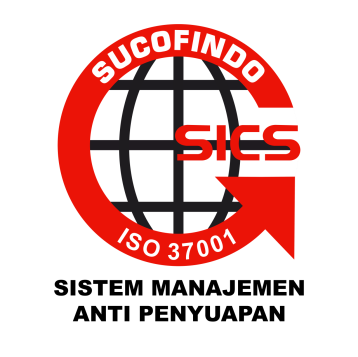 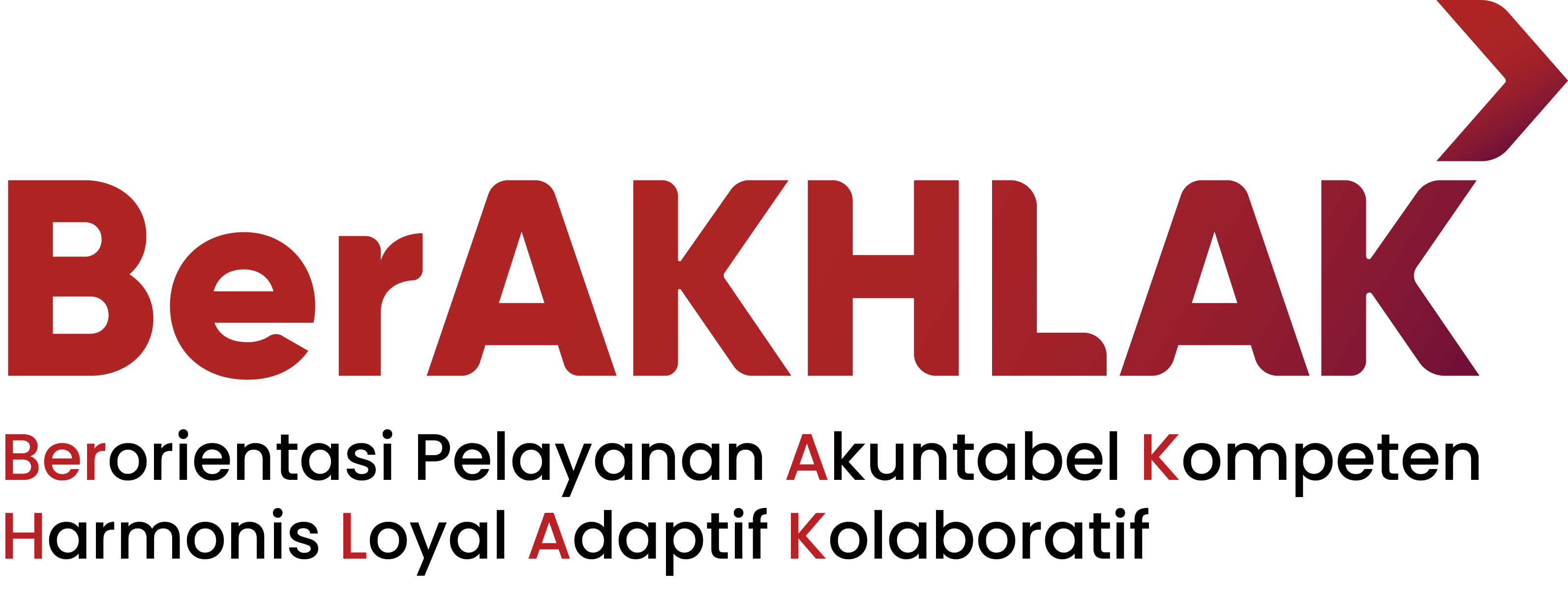 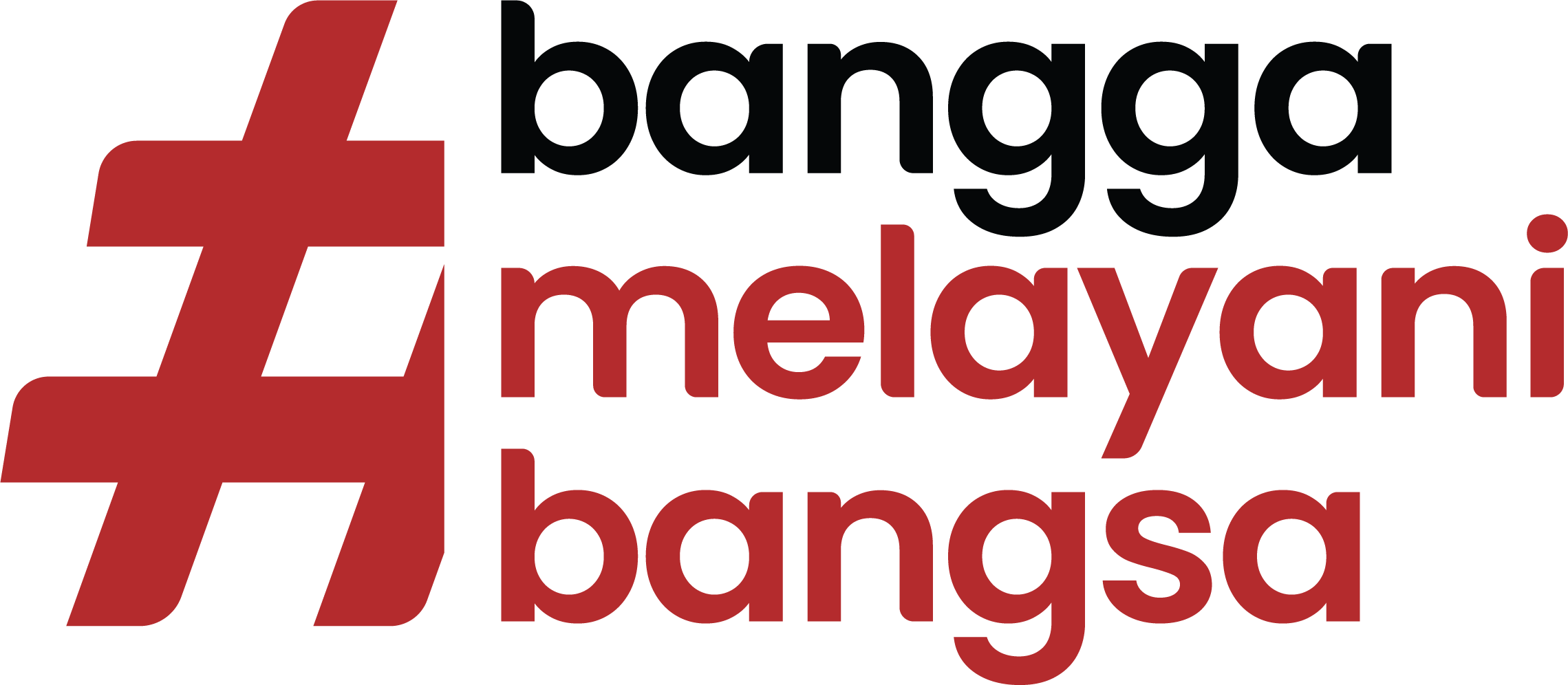 PERILAKU ASN PADAPEMERINTAH KOTA SAMARINDASEBELUM, SELAMA, DAN SETELAHPILKADA TAHUN 2020
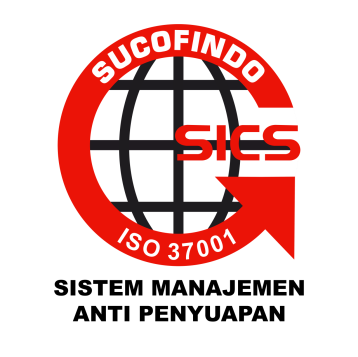 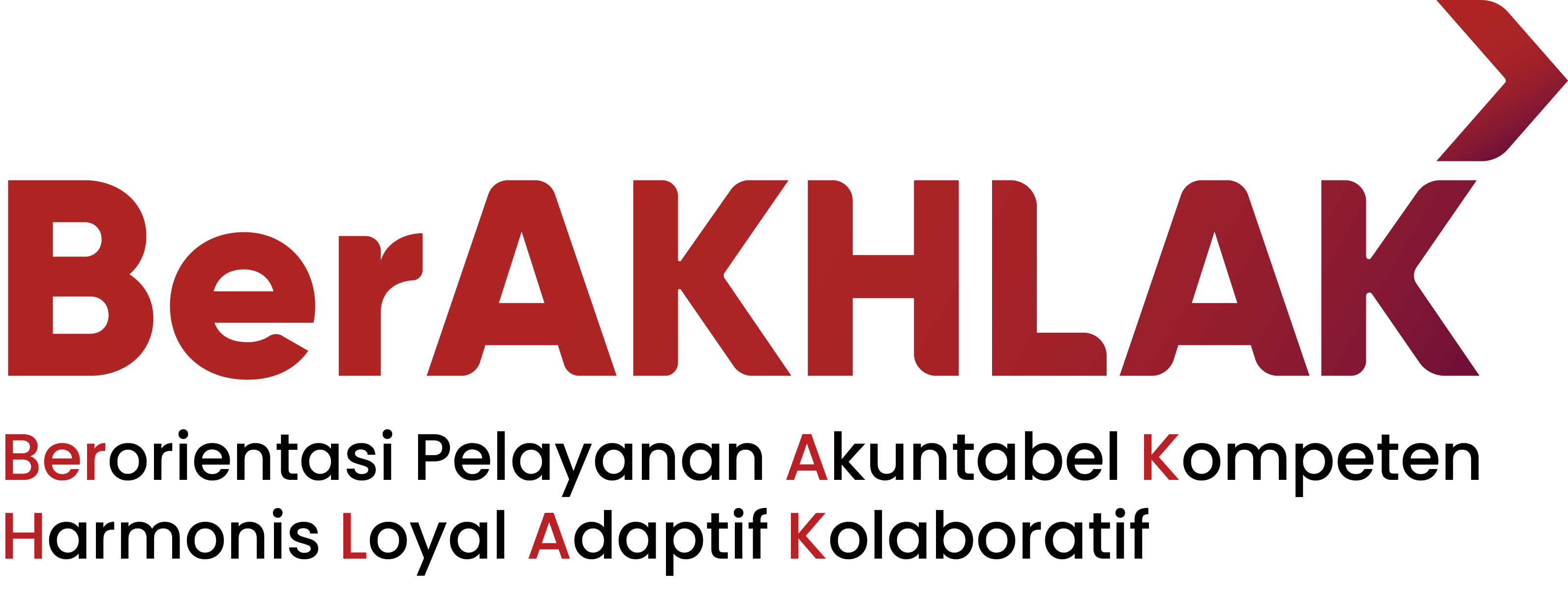 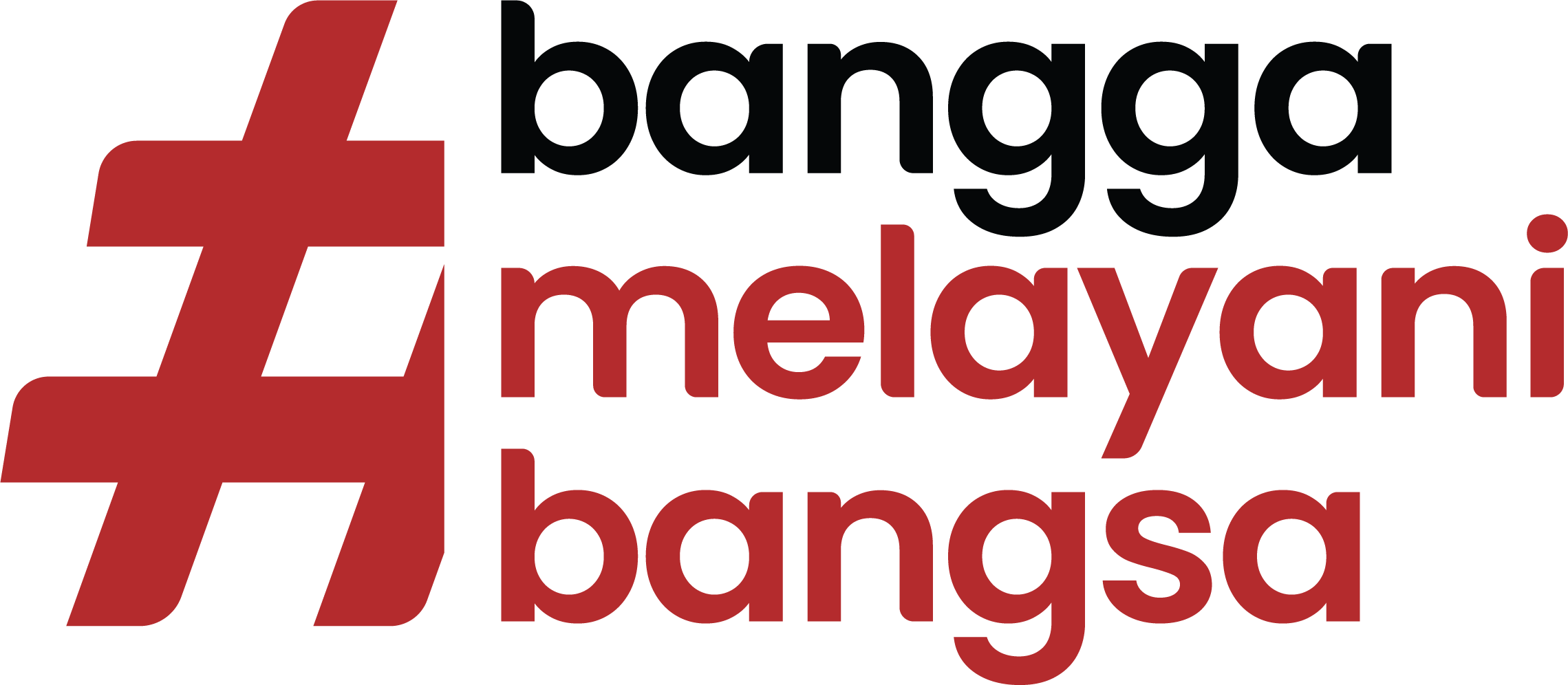 PERILAKU ASN PADAPEMERINTAH KOTA BONTANGSEBELUM, SELAMA, DAN SETELAHPILKADA TAHUN 2020
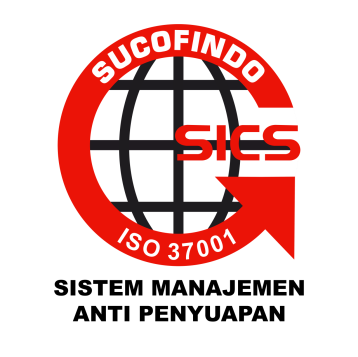 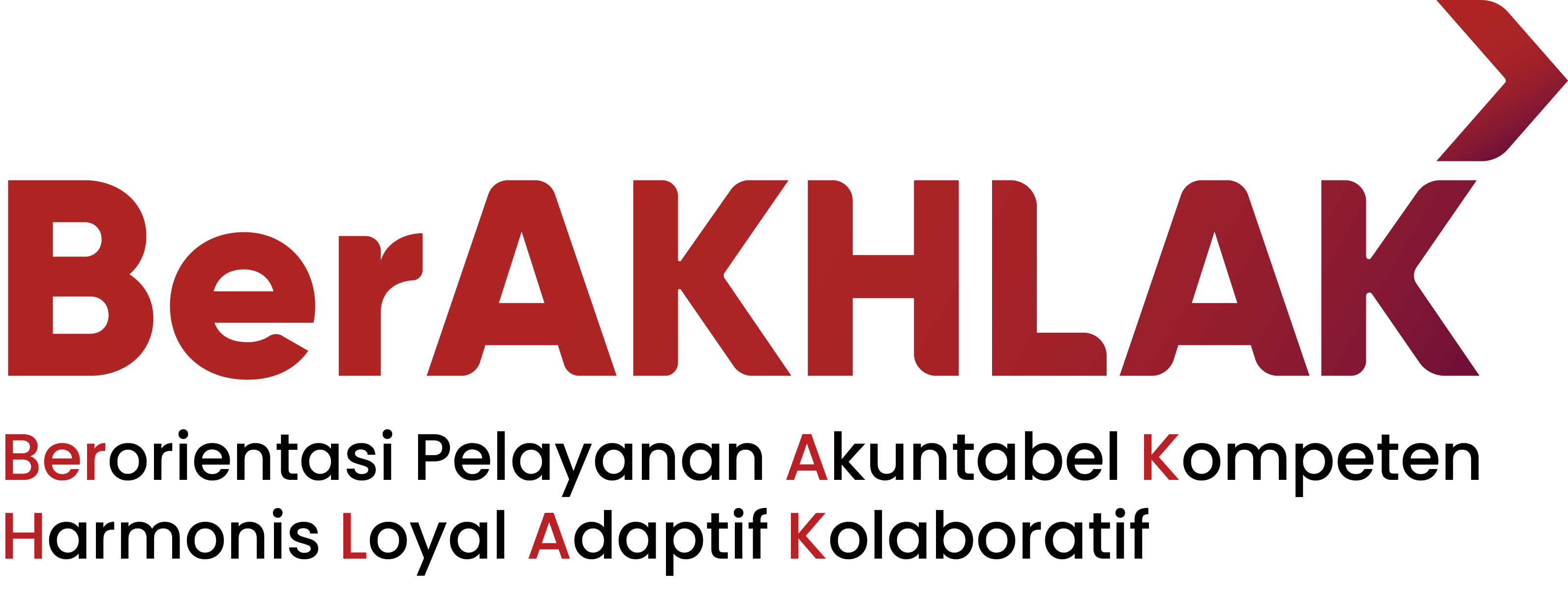 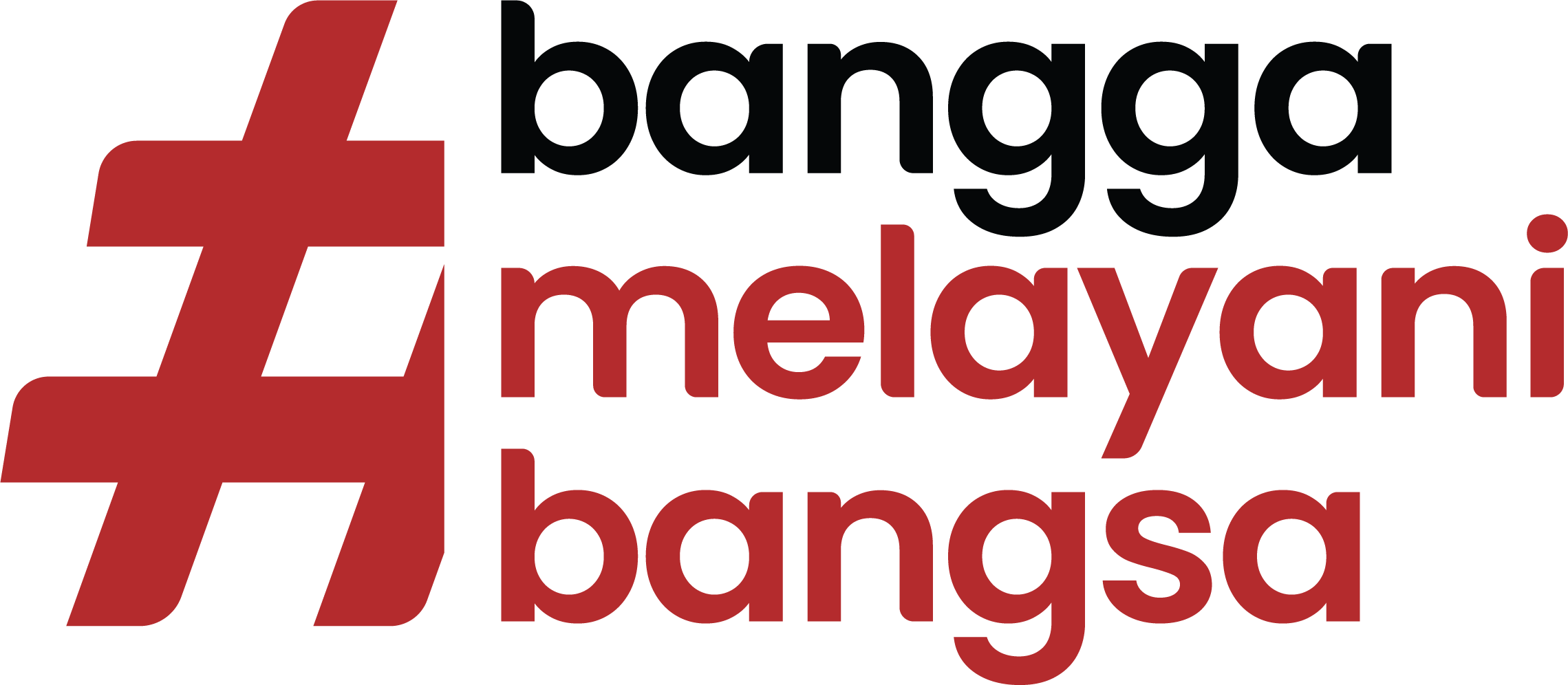 PERILAKU ASN PADAPEMERINTAH KOTA BALIKPAPANSEBELUM, SELAMA, DAN SETELAHPILKADA TAHUN 2020
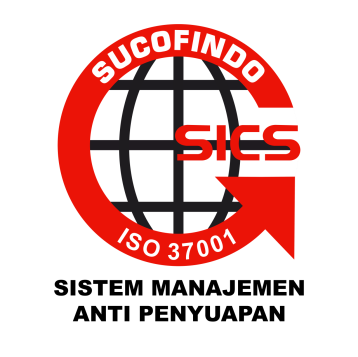 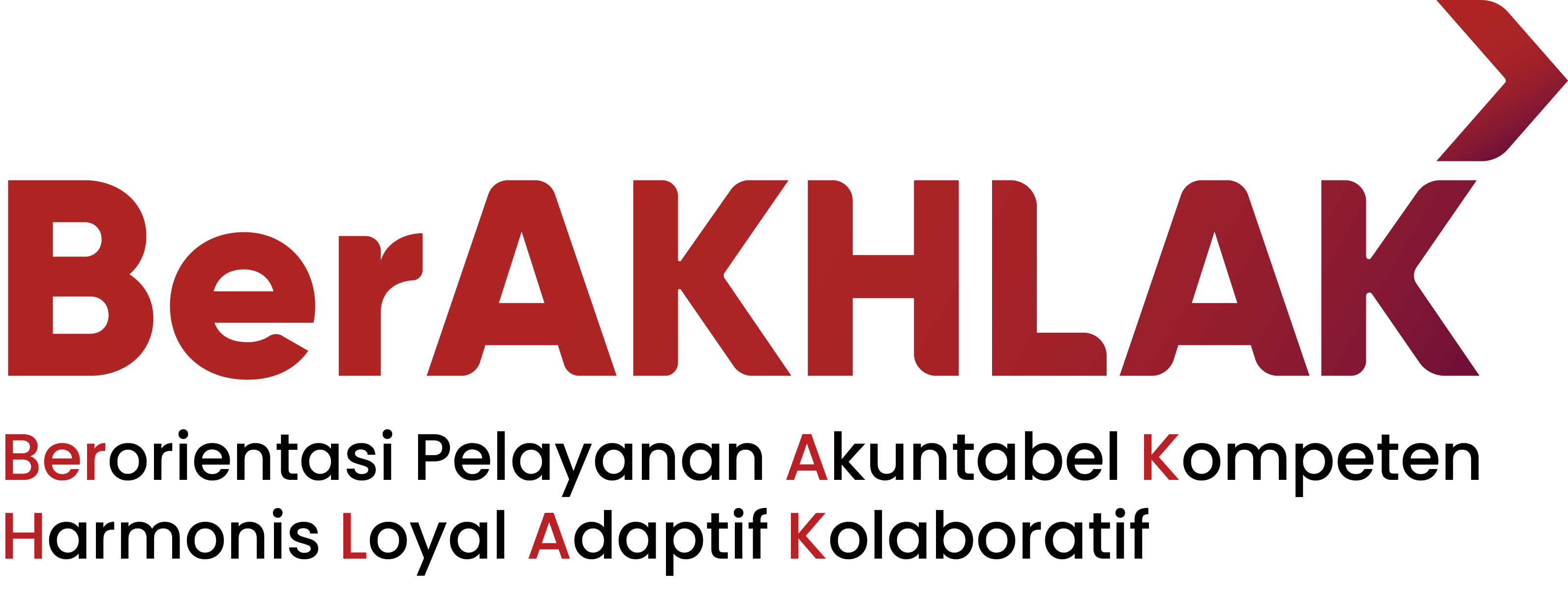 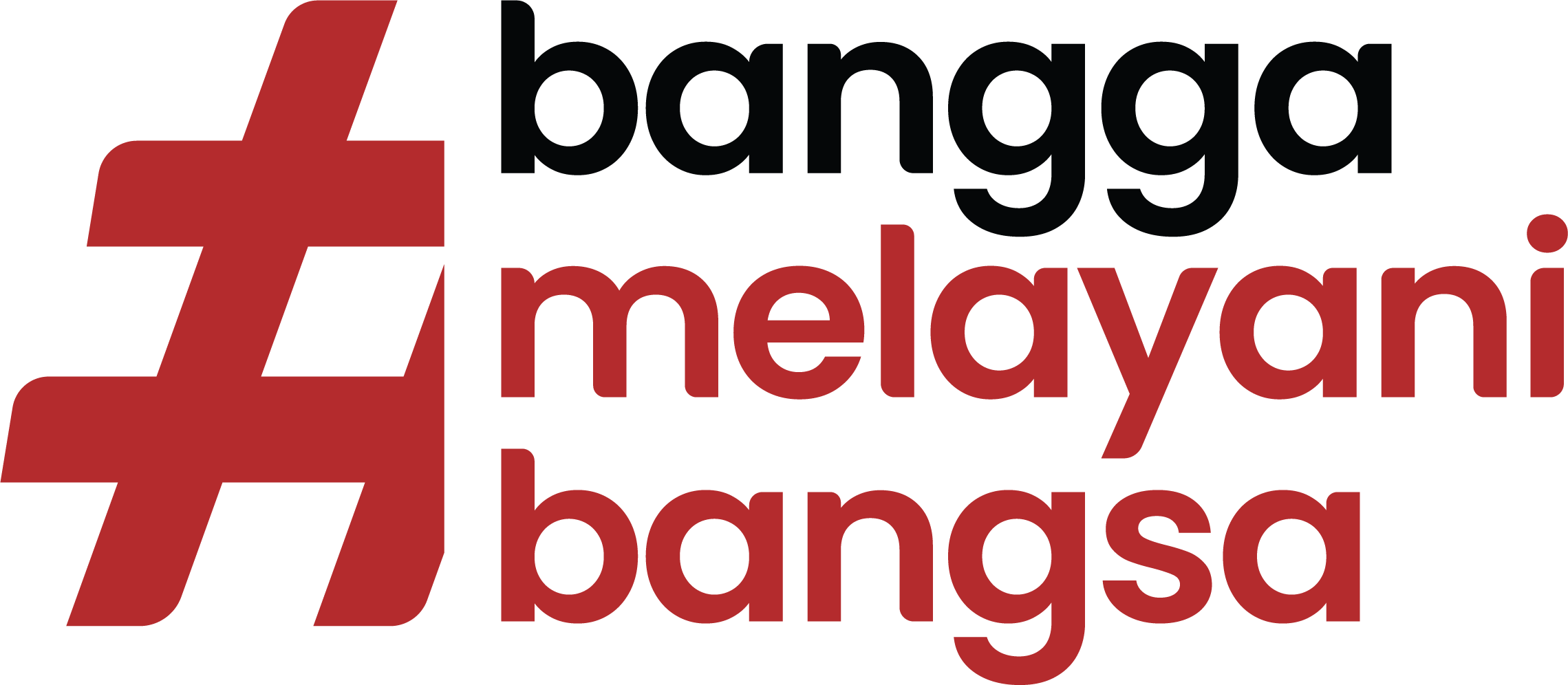 PERILAKU ASN PADAPEMERINTAH KAB. PASERSEBELUM, SELAMA, DAN SETELAHPILKADA TAHUN 2020
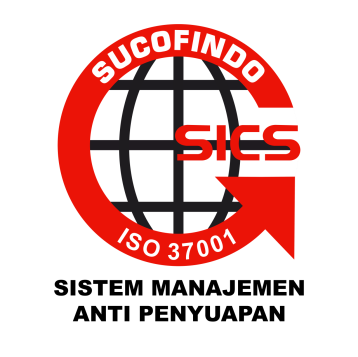 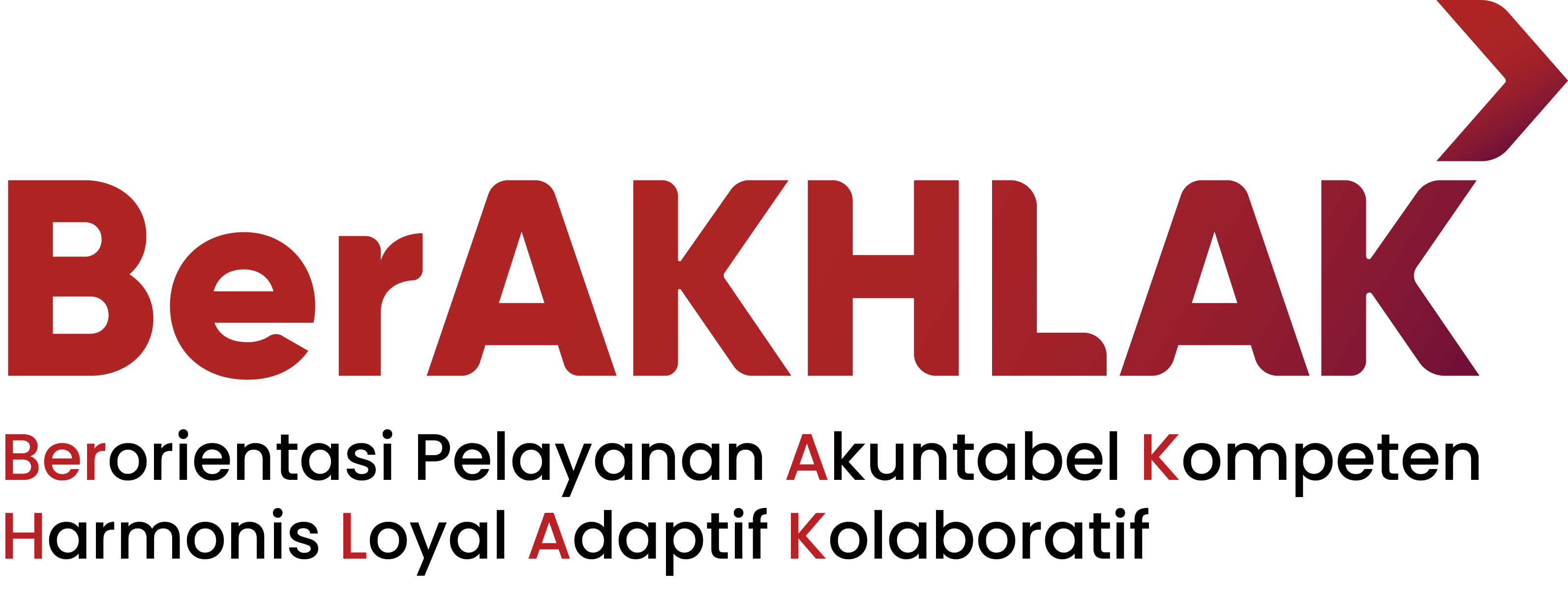 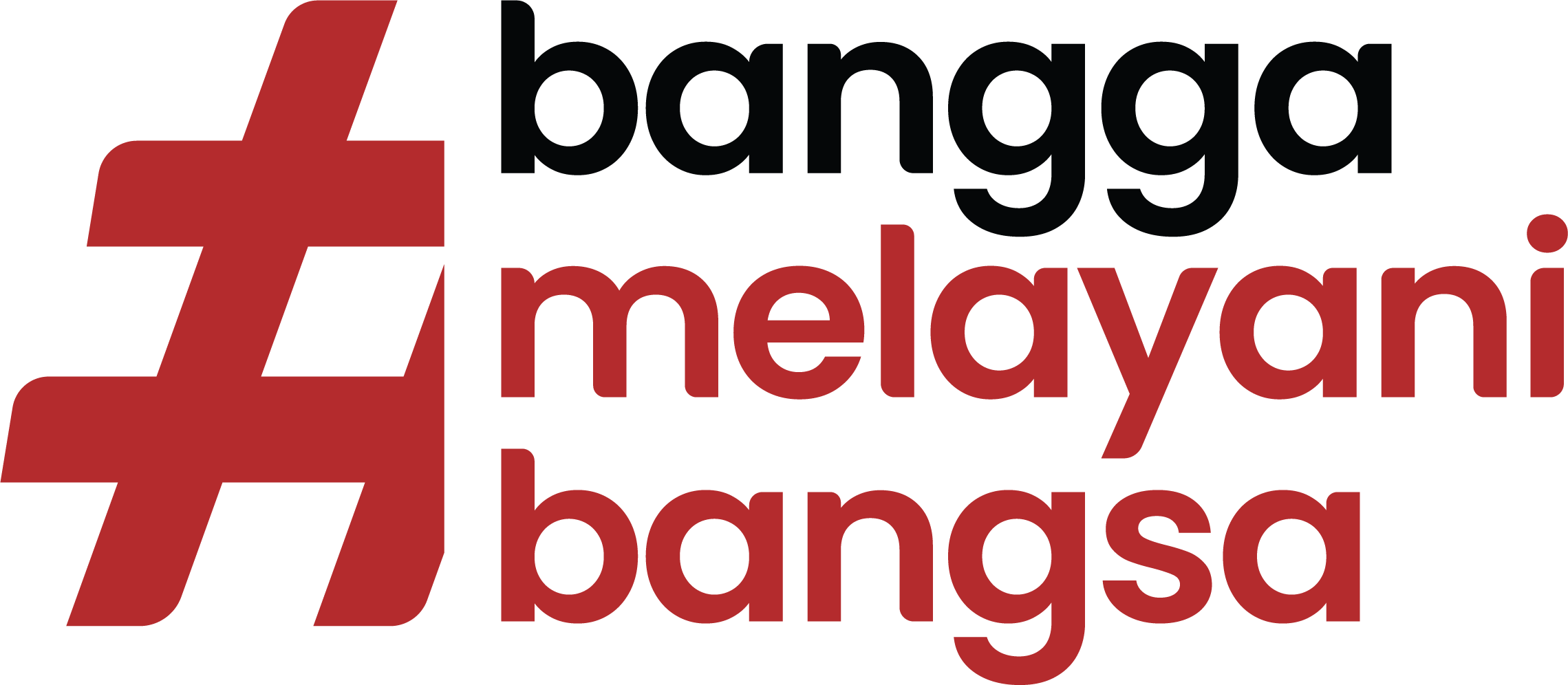 PERILAKU ASN PADAPEMERINTAH KAB. KUTAI TIMURSEBELUM, SELAMA, DAN SETELAHPILKADA TAHUN 2020
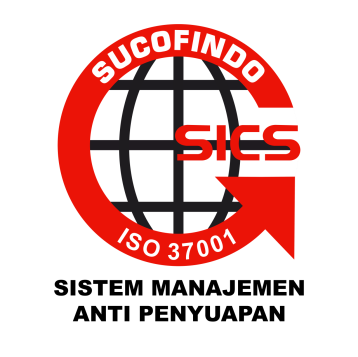 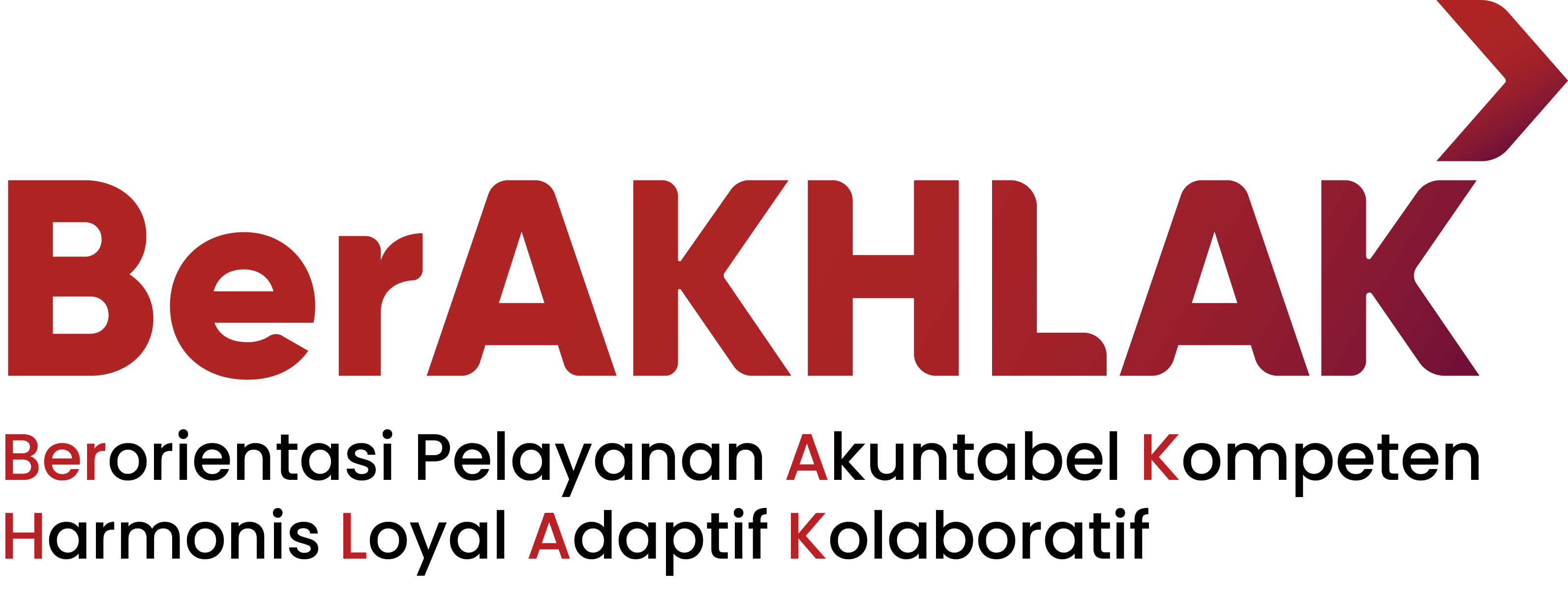 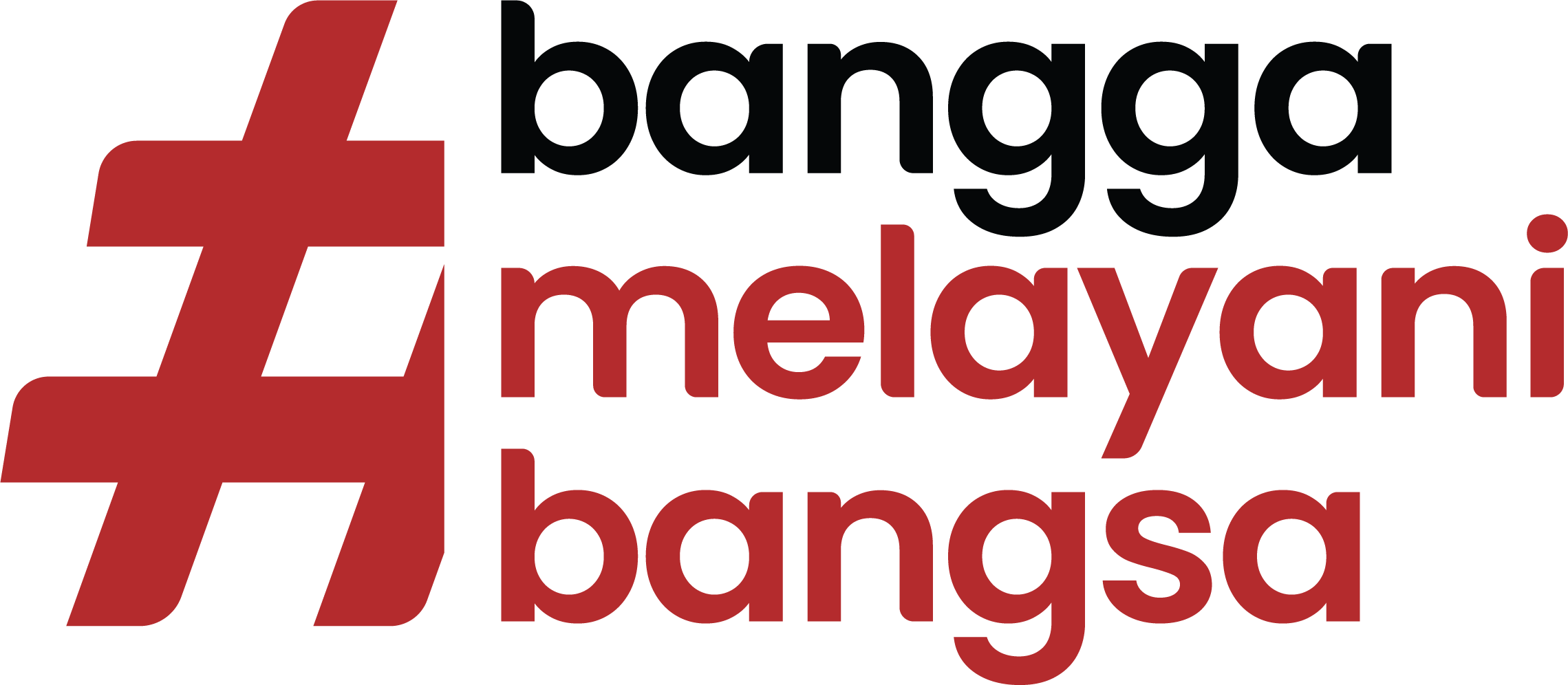 PERILAKU ASN PADAPEMERINTAH KAB. KUTAI KARTANEGARASEBELUM, SELAMA, DAN SETELAHPILKADA TAHUN 2020
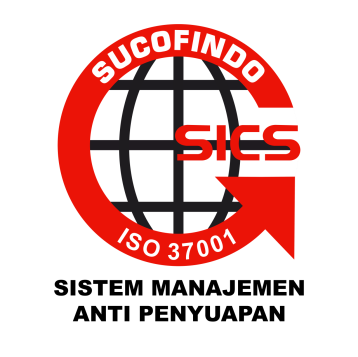 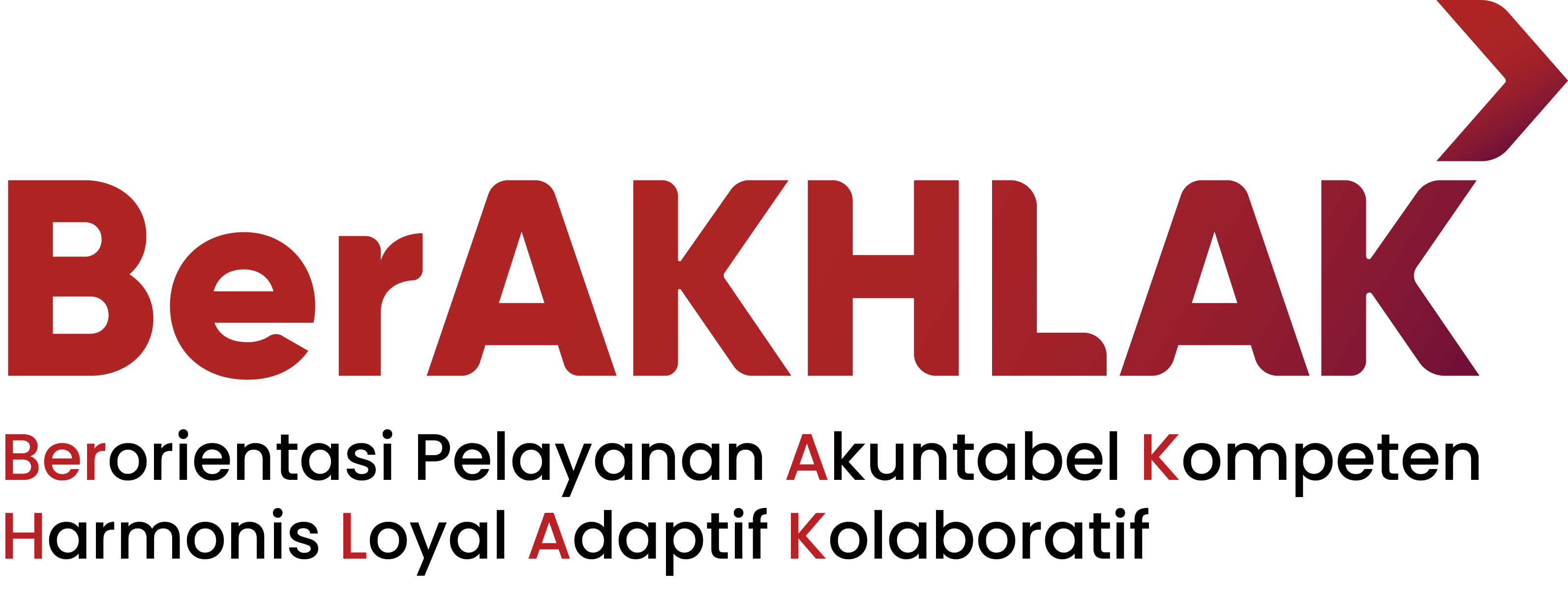 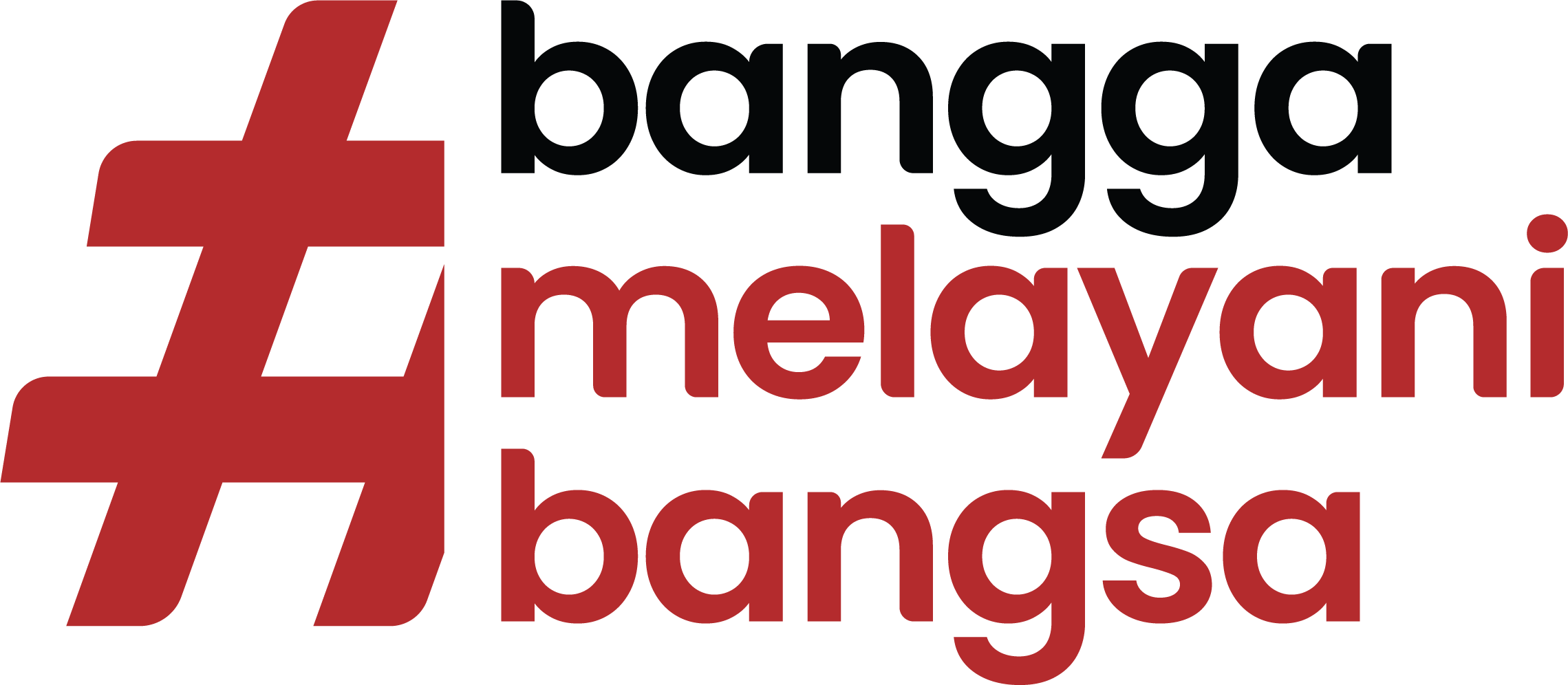 PERILAKU ASN PADAPEMERINTAH KAB. KUTAI BARATSEBELUM, SELAMA, DAN SETELAHPILKADA TAHUN 2020
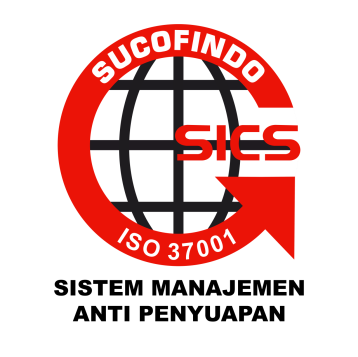 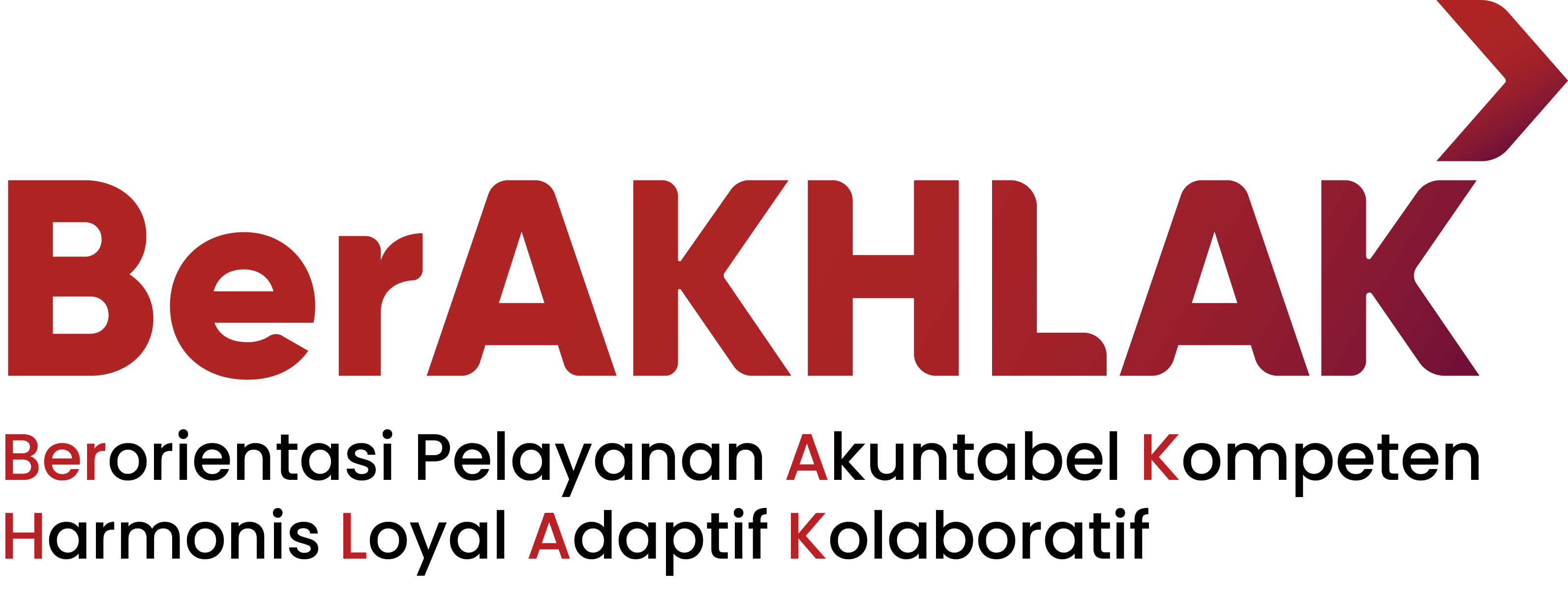 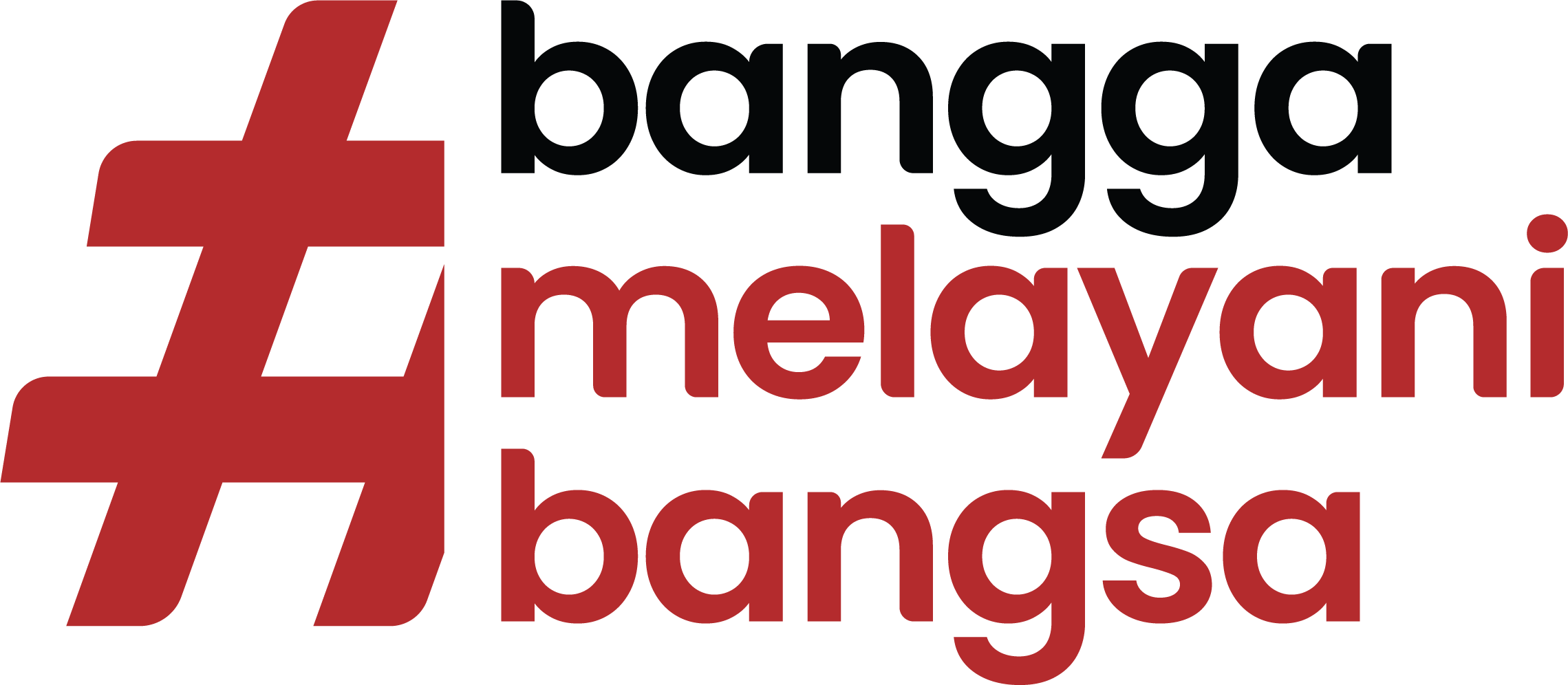 PERILAKU ASN PADAPEMERINTAH KAB. BERAUSEBELUM, SELAMA, DAN SETELAHPILKADA TAHUN 2020
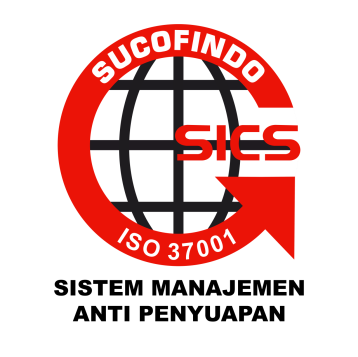 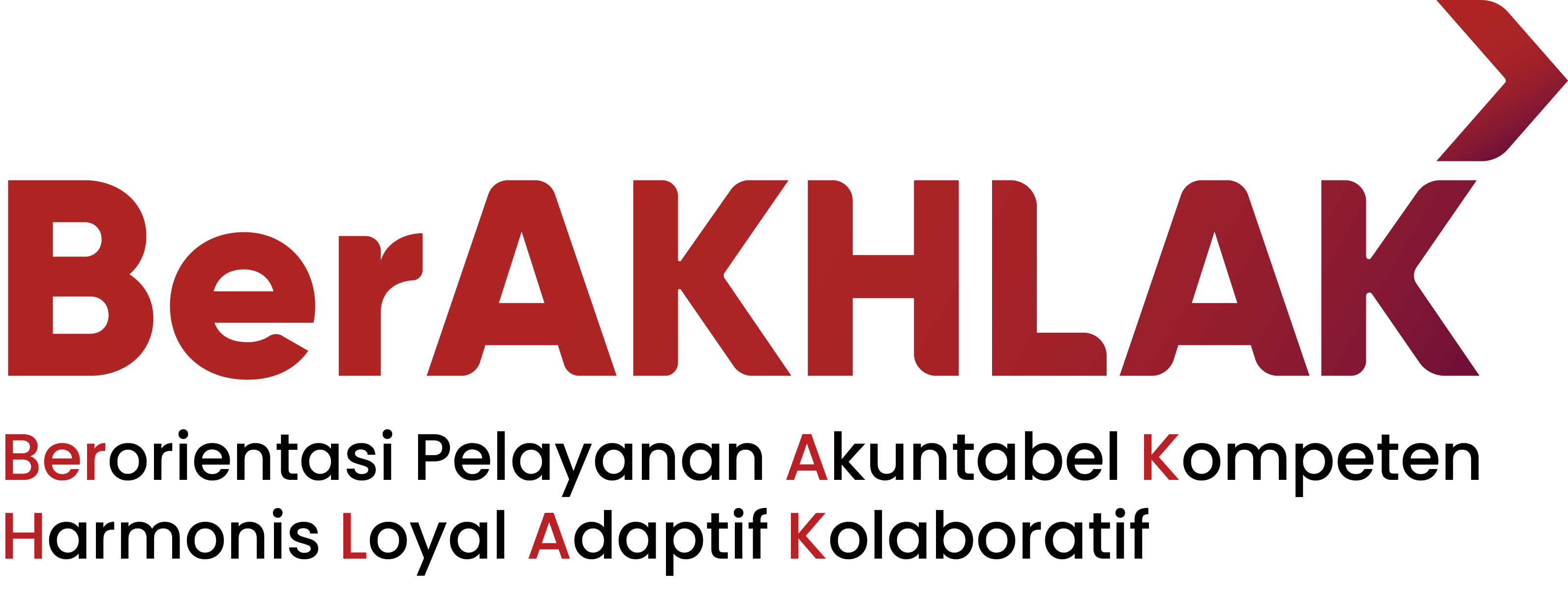 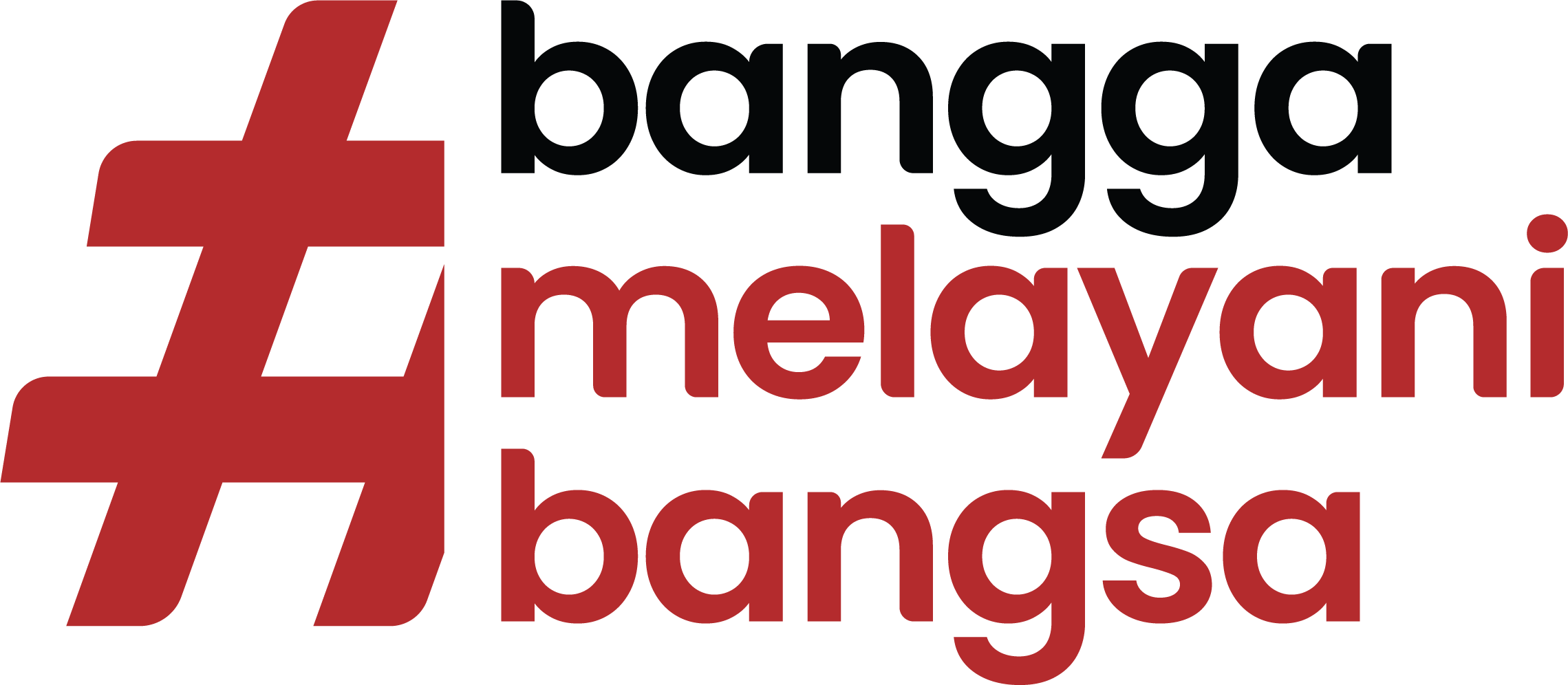 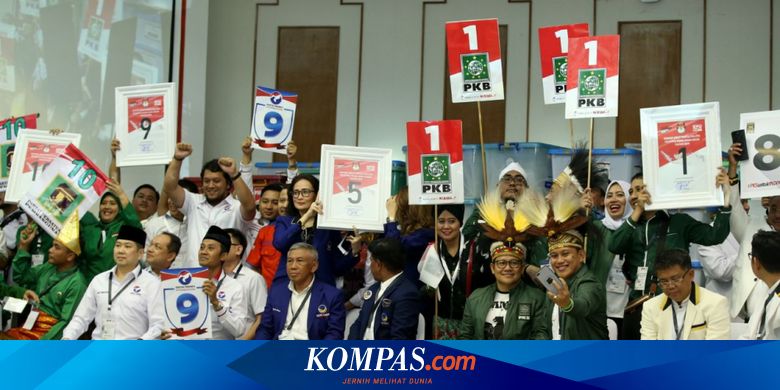 PENYEBAB PRILAKU ASN TIDAK NETRAL PADA PILKADA TAHUN 2020
*pada pertanyaan ini responden dapat memilih lebih dari 1 jawaban
Sumber:  KASN, Survei Netralitas ASN pada Pilkada 2020
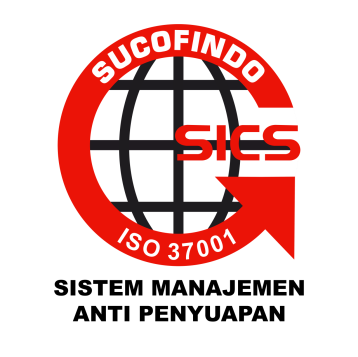 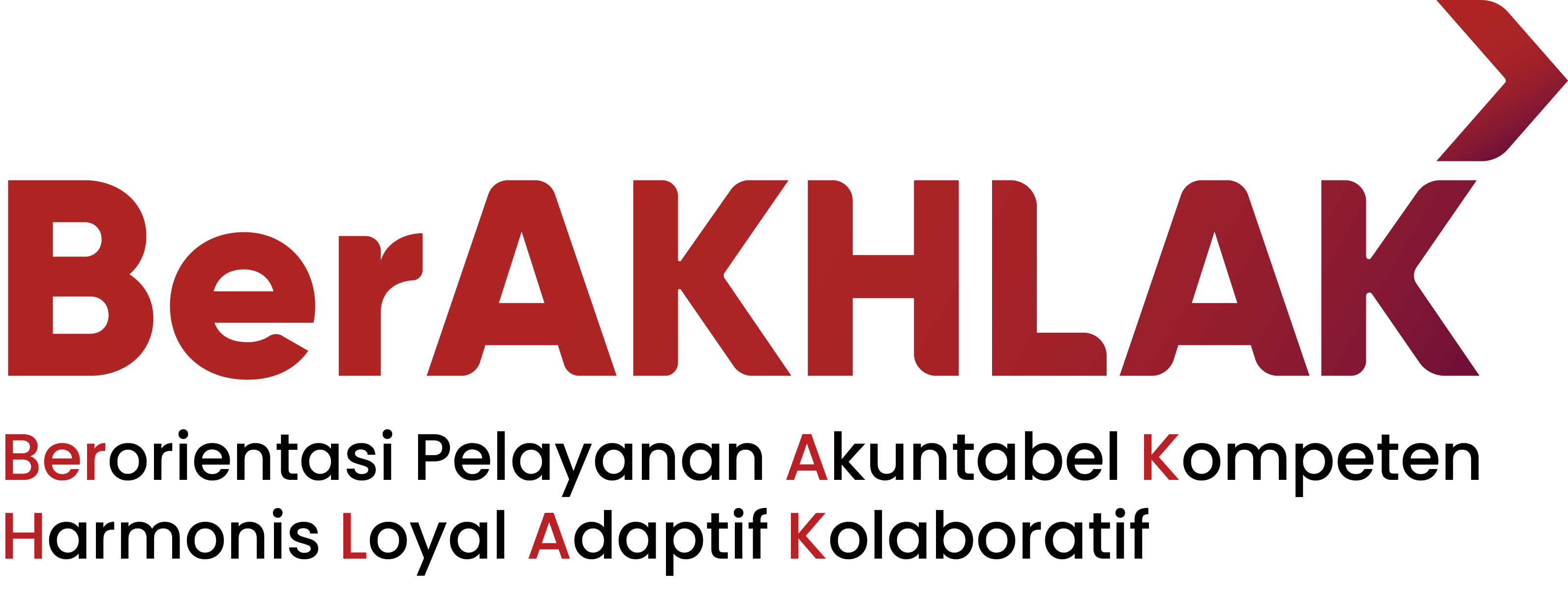 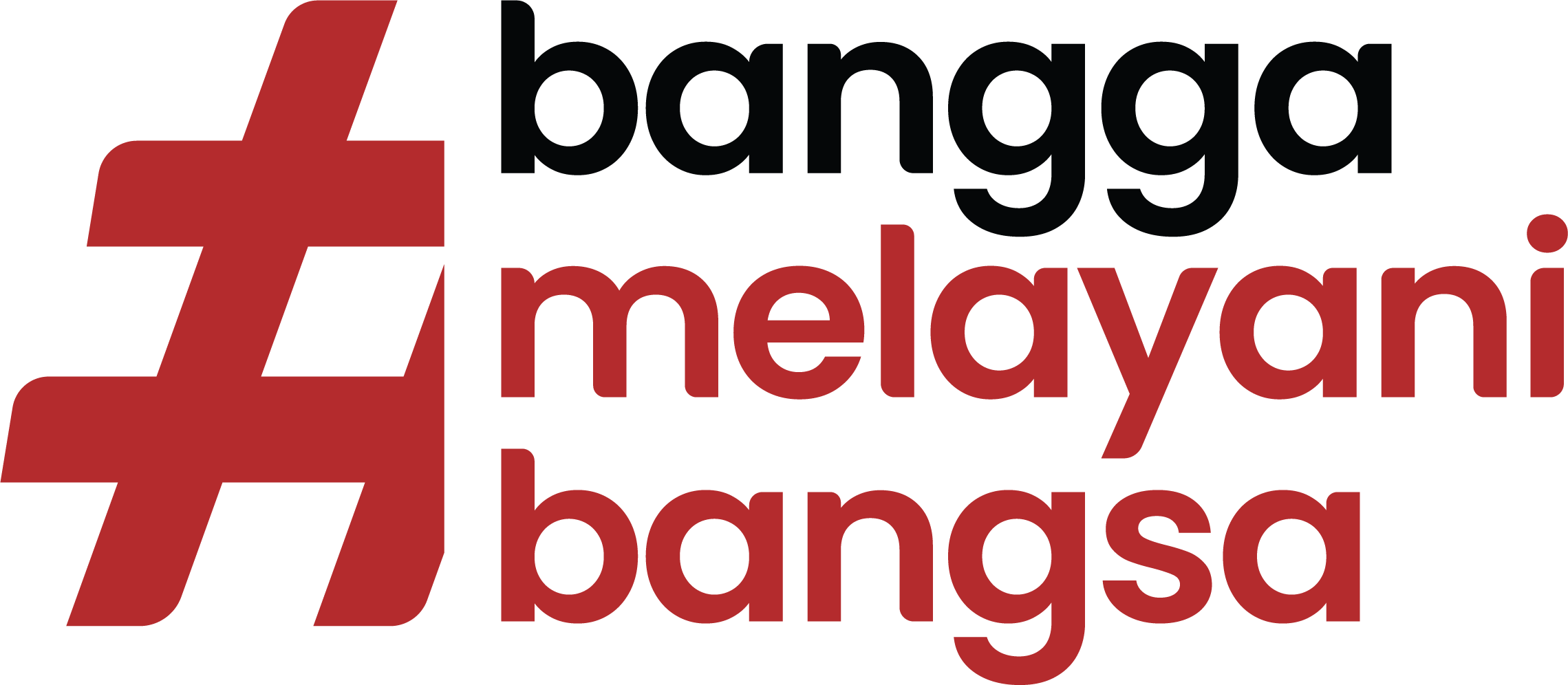 PIHAK YANG PALING MEMPENGARUHI ASNUNTUK MELANGGAR NETRALITAS PADA PILKADA
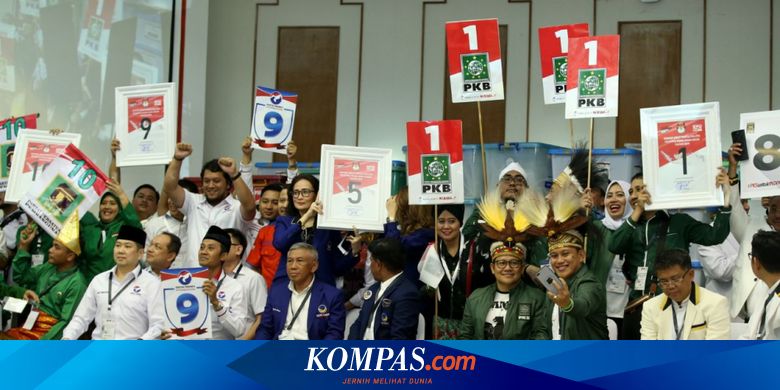 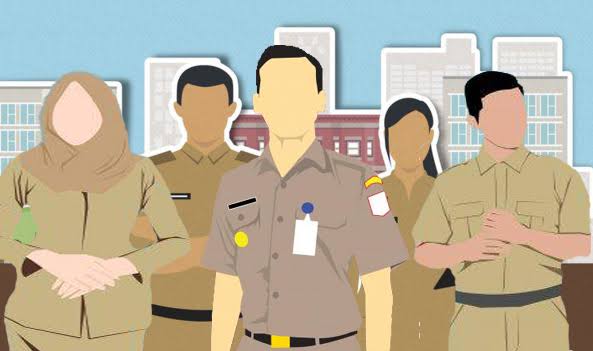 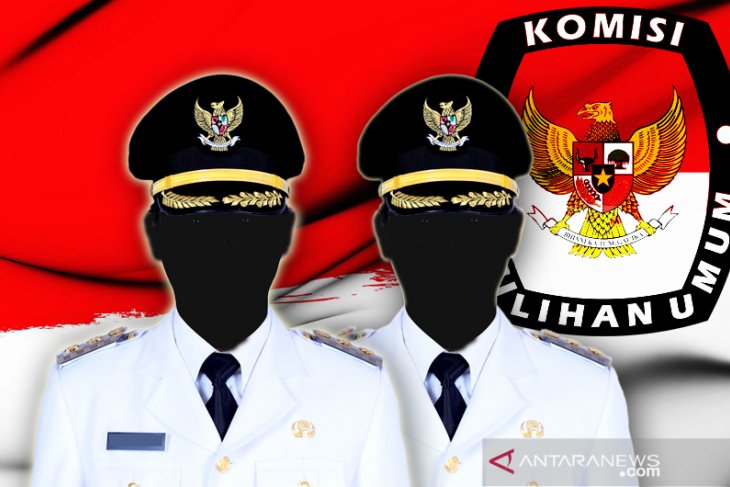 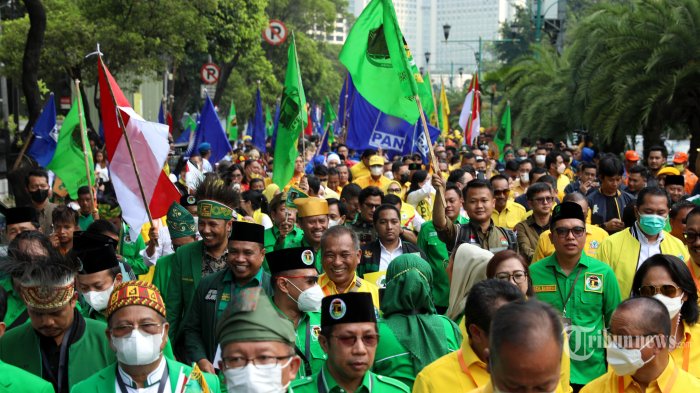 Sumber:  KASN, Survei Netralitas ASN pada Pilkada 2020
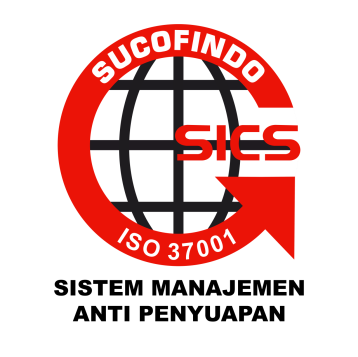 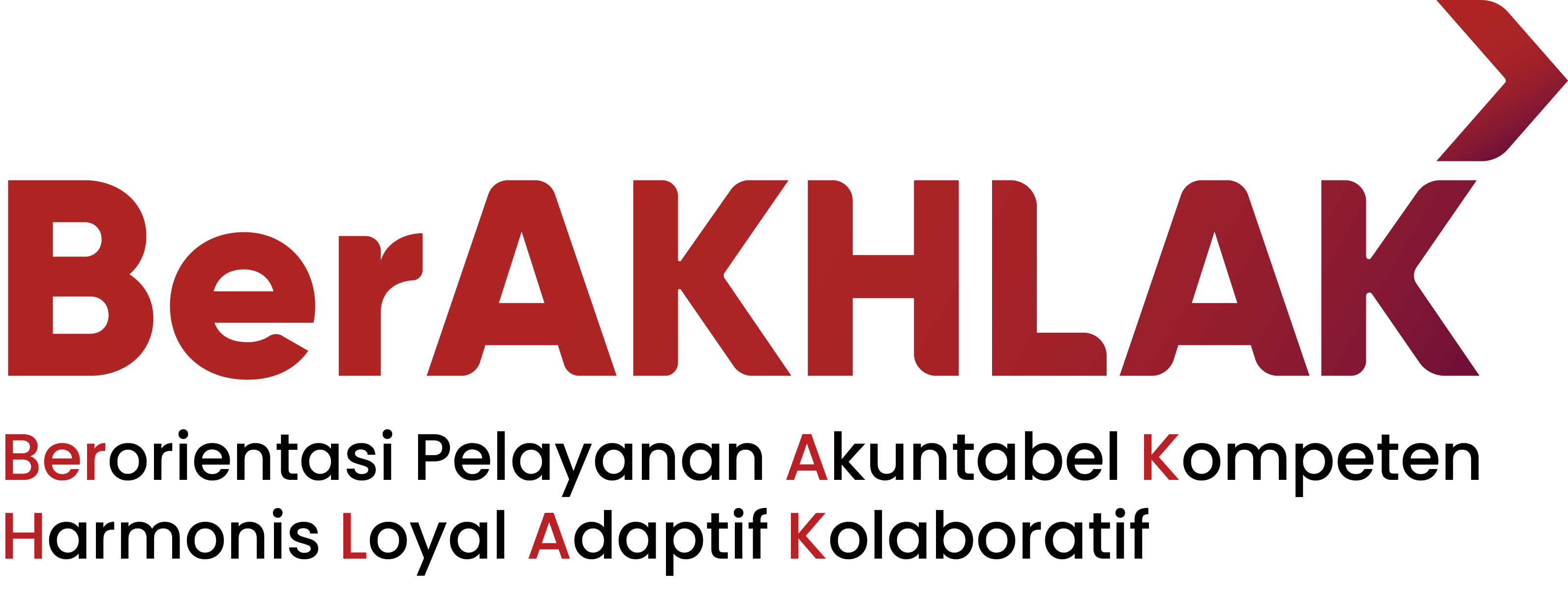 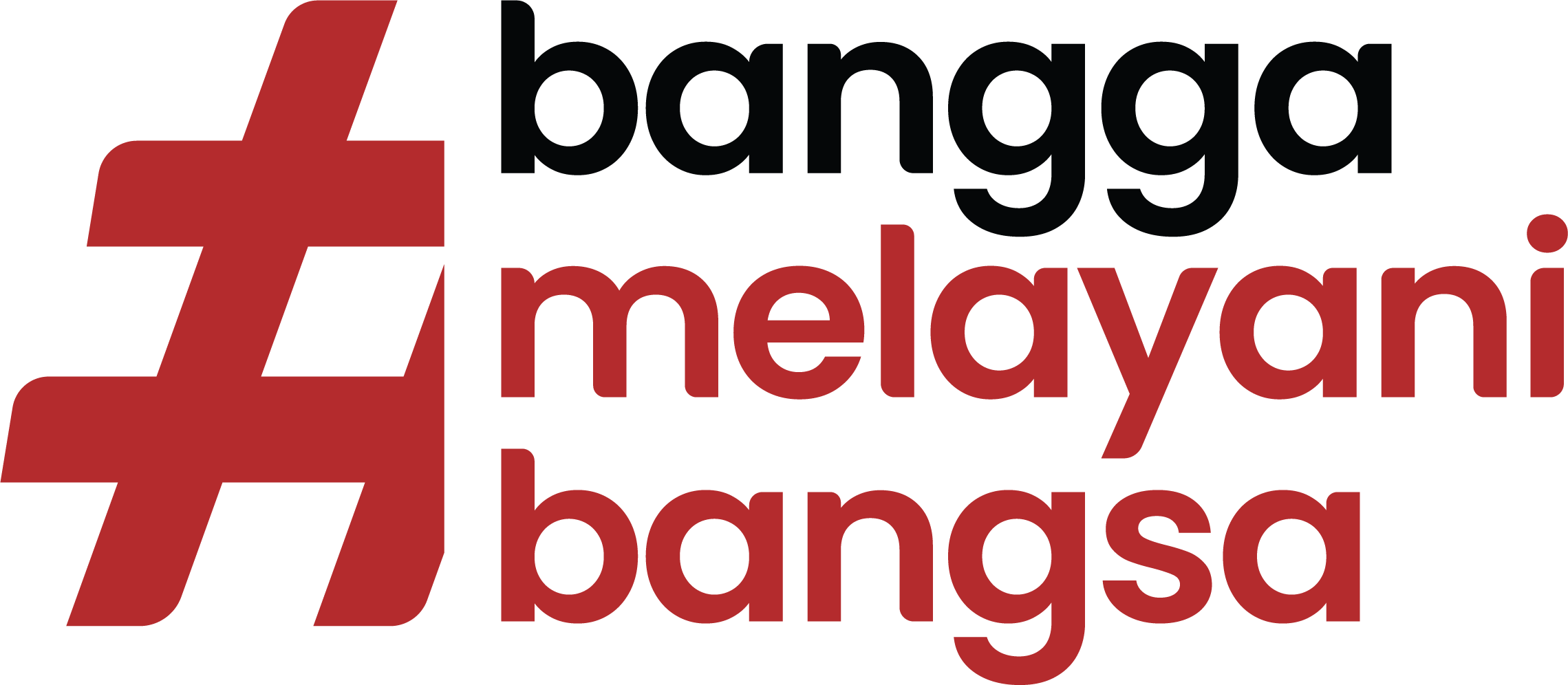 LANGKAH LANGKAH PENCEGAHAN
INSTITUSIONALISASI
INTERNALISASI
KEPUTUSAN BERSAMA 5 K/LKEMENPANRB, KEMENDAGRI, BKN, KASN, & BAWASLUTENTANG: PEMBINAAN DAN PENGAWASAN NETRALITAS PEGAWAI ASNDALAM PENYELENGGARAAN PEMILIHAN UMUM DAN PEMILIHAN
Langkah pencegahan yang harus dilaksanakan Pemerintah Daerah
Pejabat Pembina Kepegawaian (PPK)/Pejabat Pelaksana Tugas (Plt)/Penjabat Kepala Daerah (Pj)/Penjabat sementara (Pjs) dan Pejabat yang Berwenang (PyB) pada instansi pemerintah agar:
Membentuk Tim Internal yang bertugas untuk melakukan Pengawasan terhadap netralitas Pegawai ASN; 
Mengidentifikasi titik-titik rawan terjadinya pelanggaran netralitas Pegawai ASN pada setiap tahapan penyelenggaraan Pemilu dan Pemilihan sesuai dengan yang tercantum pada Peraturan Komisi Pemilihan Umum tentang Tahapan Pemilu dan Pemilihan; 
Menindaklanjuti rekomendasi KASN untuk melaksanakan penegakan kode etik maupun disiplin Aparatur Sipil Negara berdasarkan ketentuan peraturan perundang-undangan; 
Melakukan monitoring dan evaluasi atas pelaksanaan netralitas Pegawai ASN; 
Bekerjasama dengan pihak terkait dalam pelaksanaan Pengawasan netralitas Pegawai ASN; dan 
Menyampaikan hasil pembinaan dan pengawasan netralitas Pegawai ASN pada saat dilakukan monitoring dan evaluasi oleh Satgas.
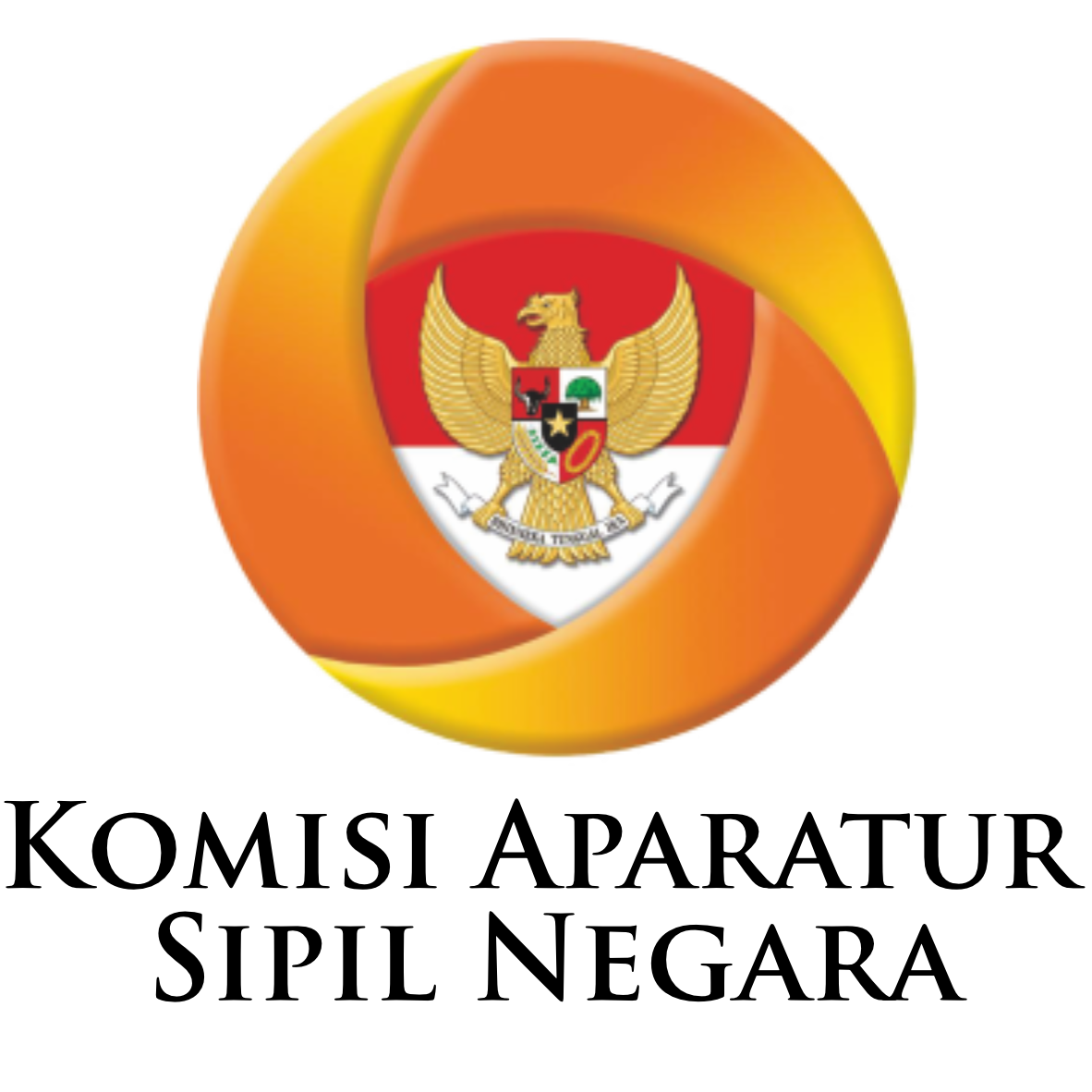 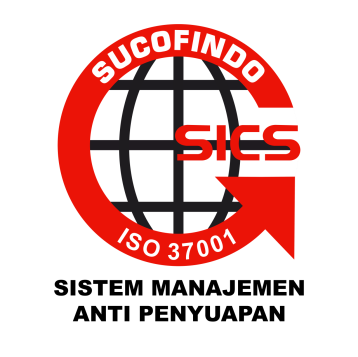 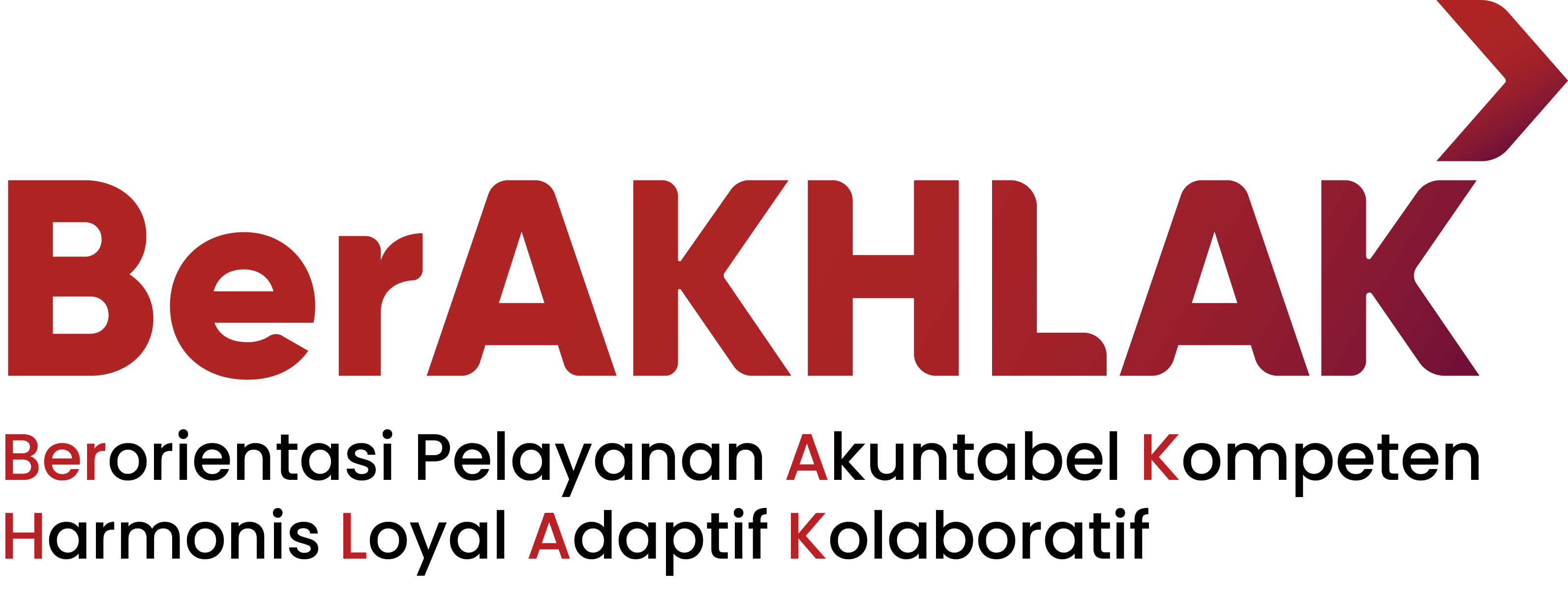 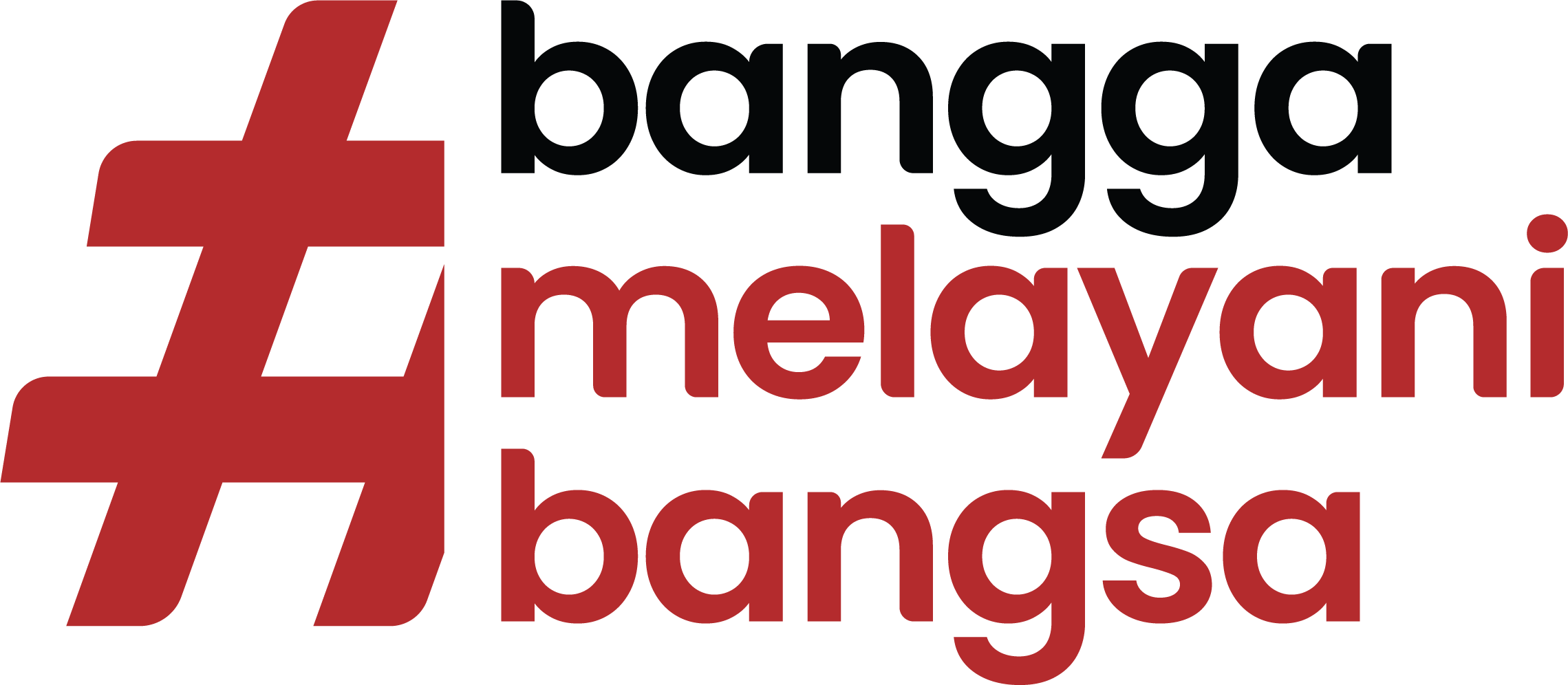 TERIMA KASIHKOMISI APARATUR SIPIL NEGARA - 2023